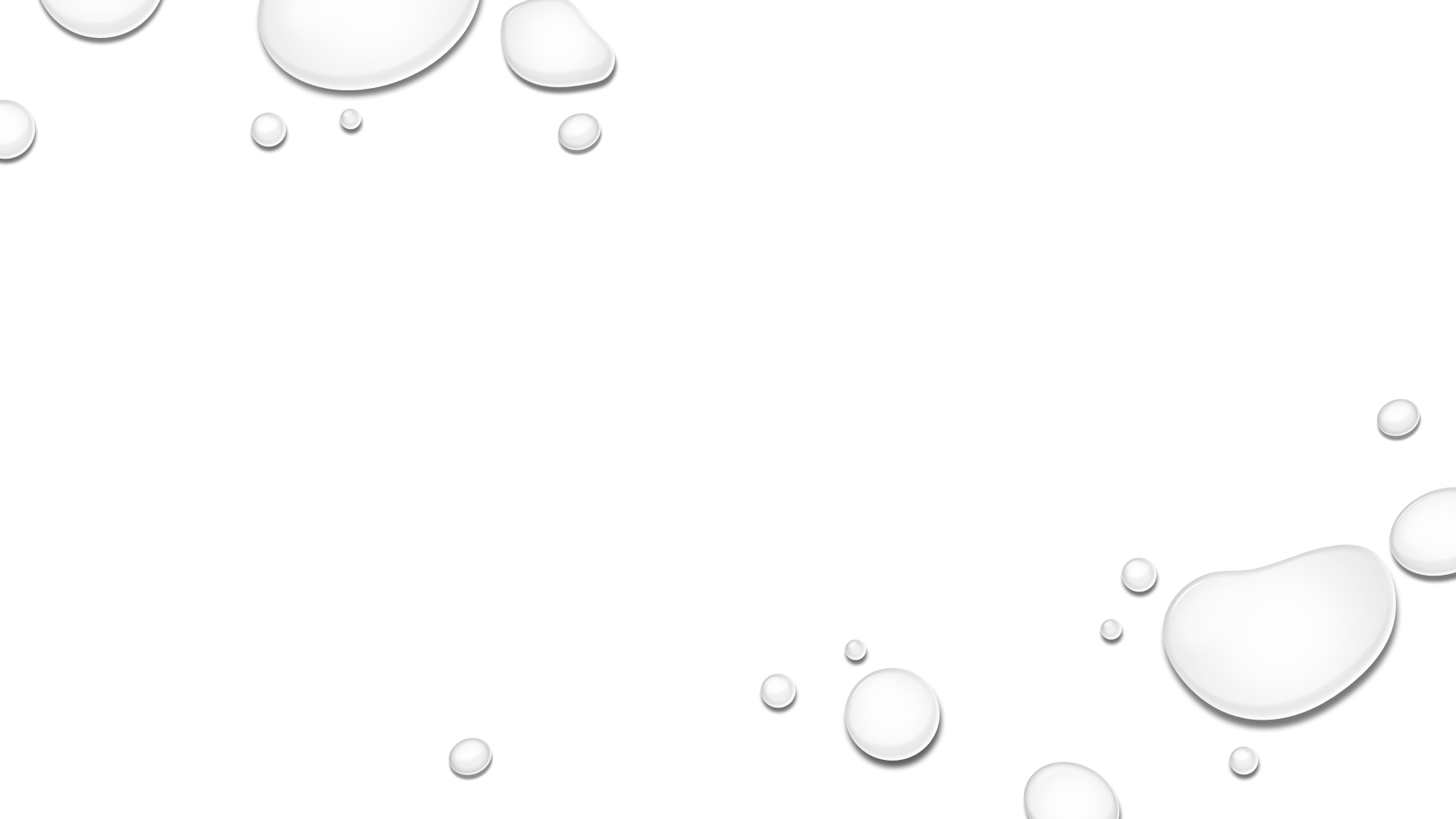 Accentuate the Positive: Autism in Kink
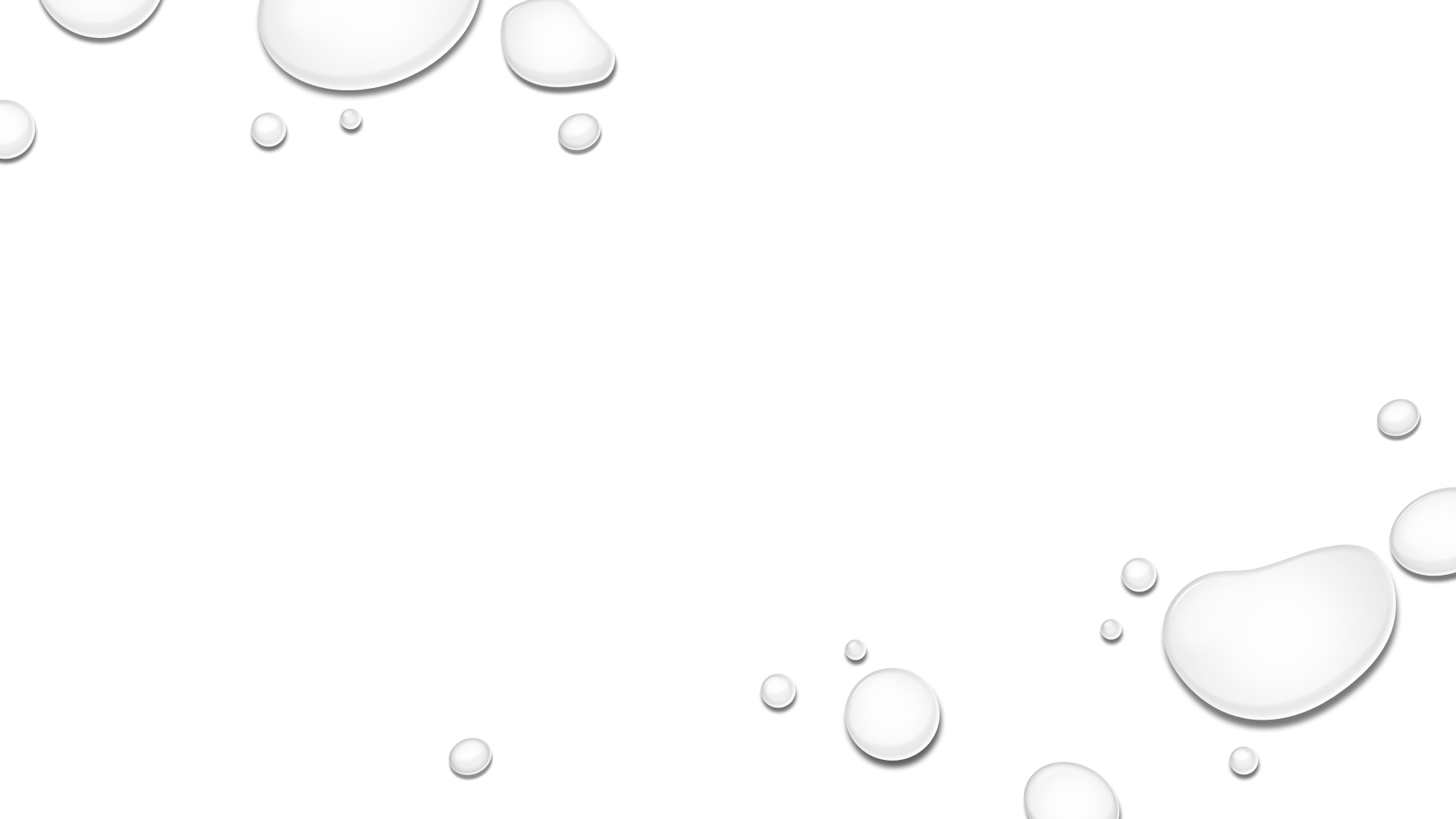 Drummer Pony
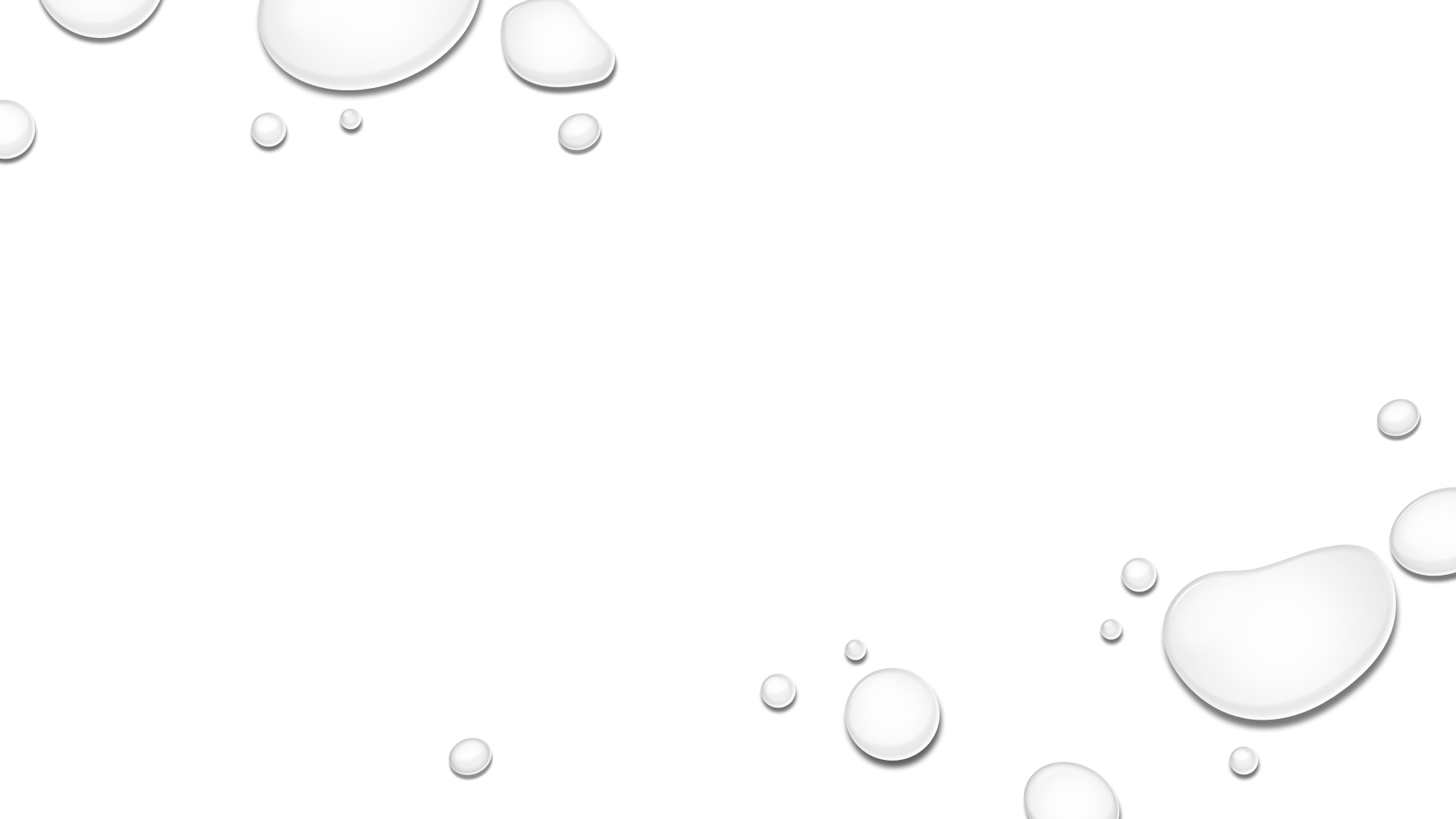 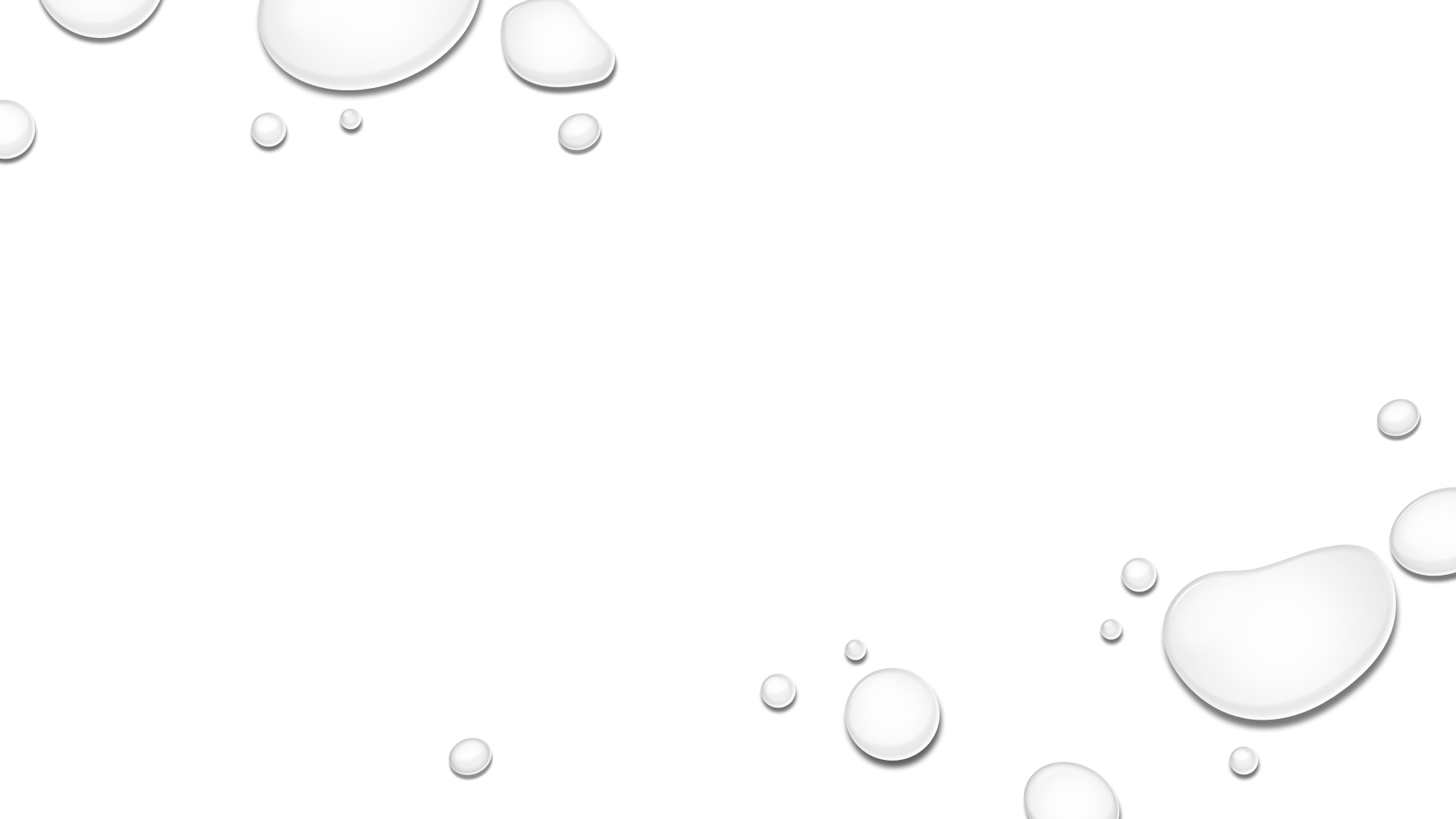 Agenda
What are the positive aspects of your autism?
Kink and Autism – Do they go together?
Navigating Social and Sensory Intensity
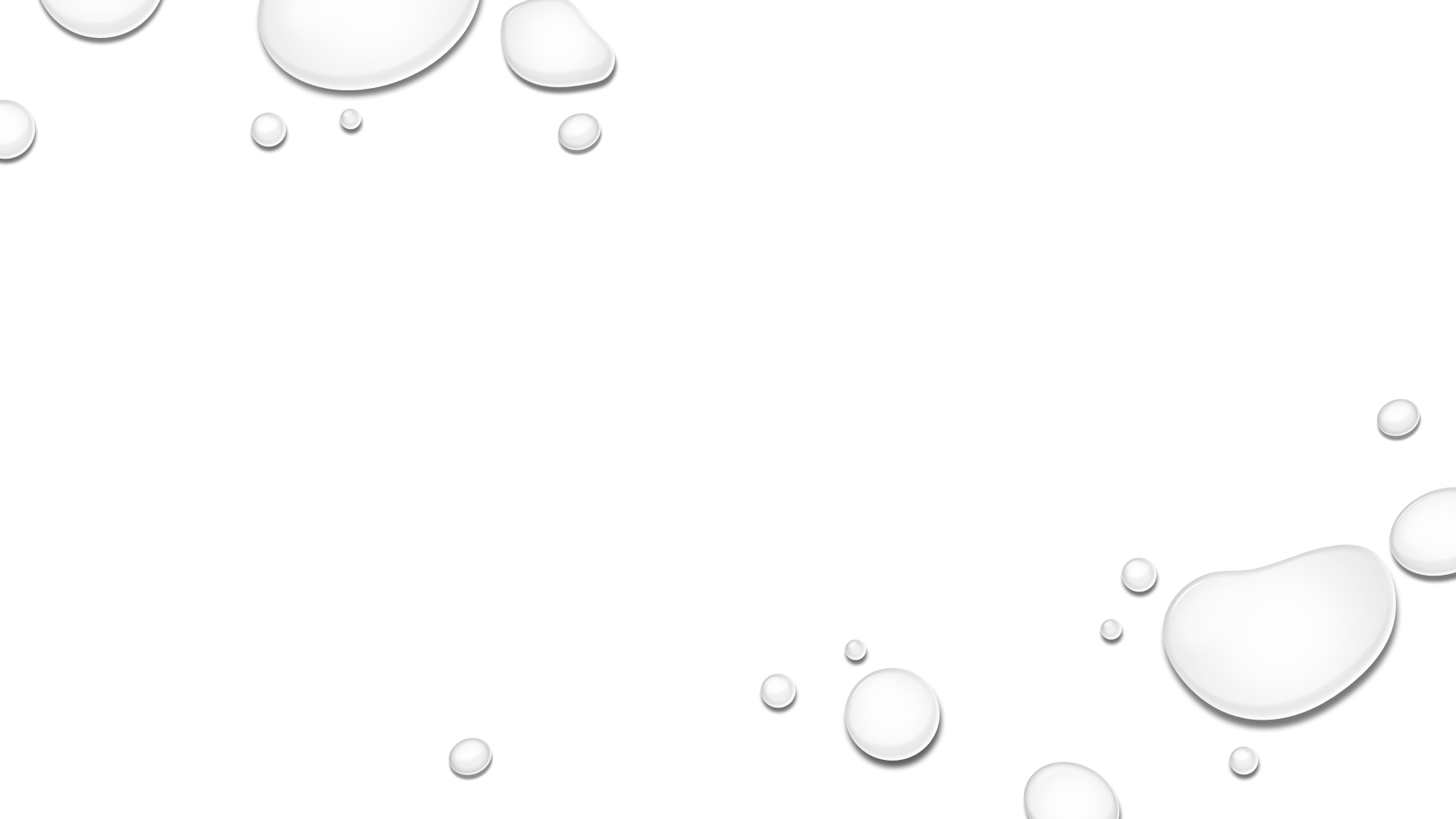 What are the positive aspects of your autism?
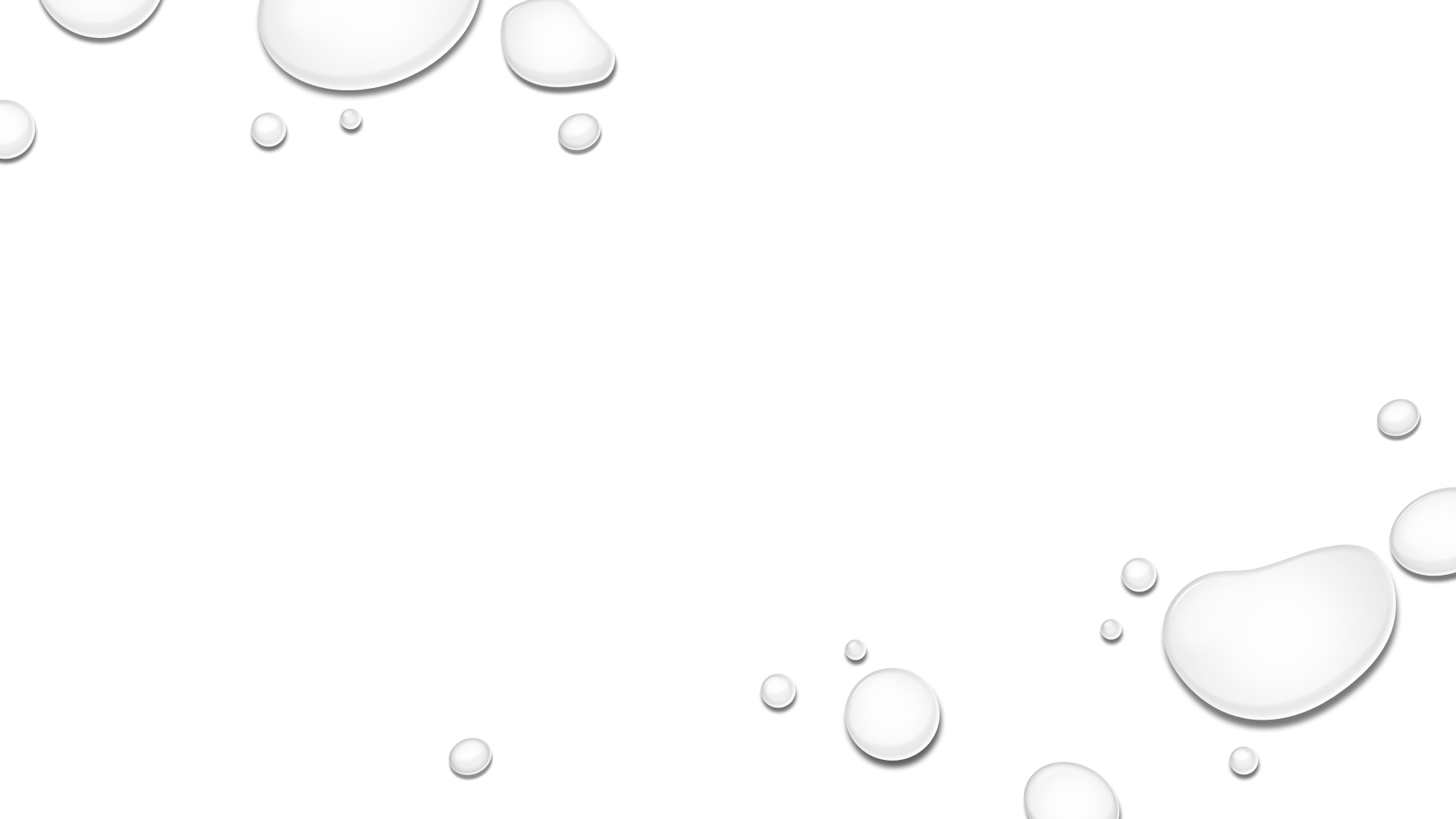 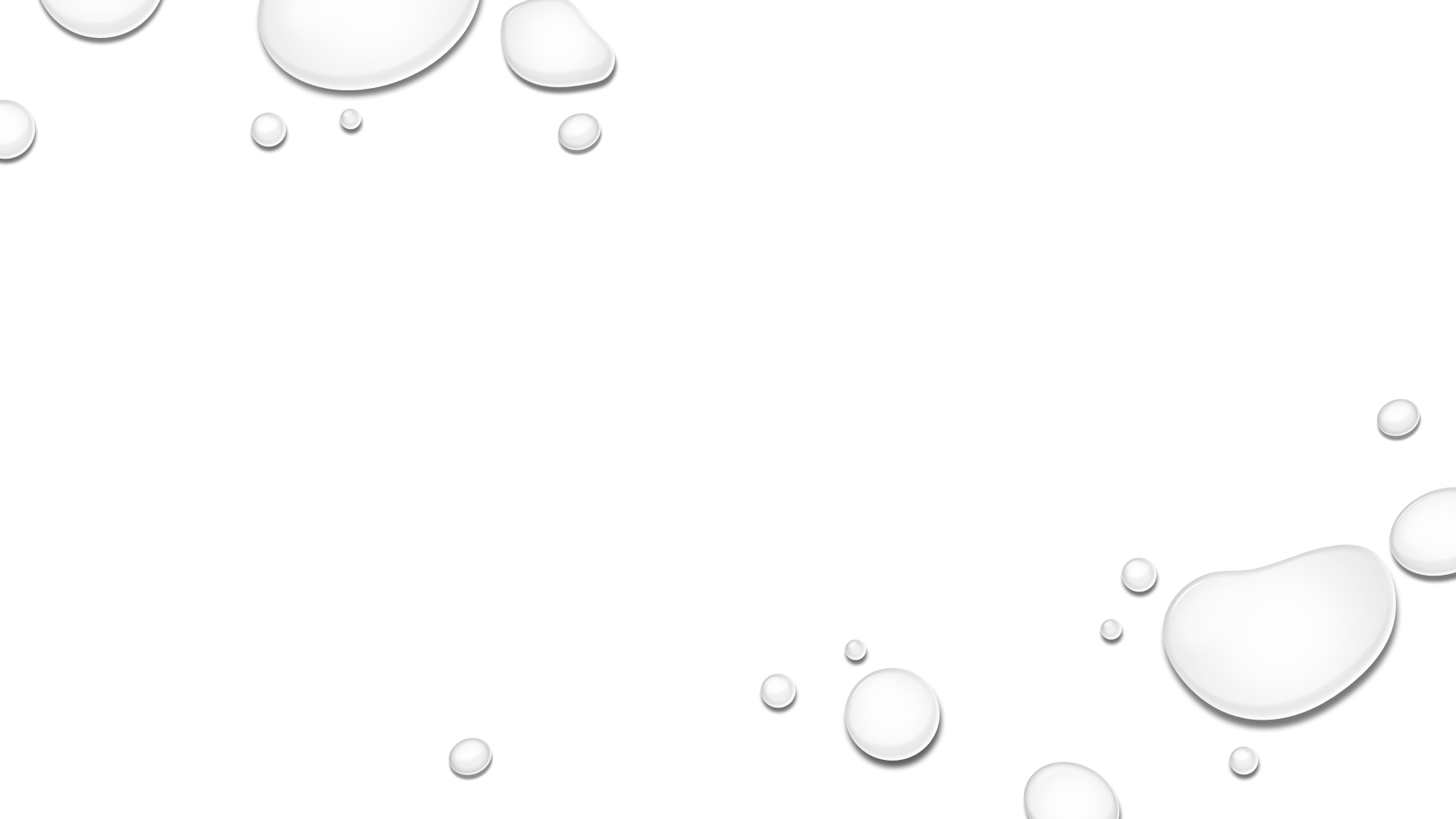 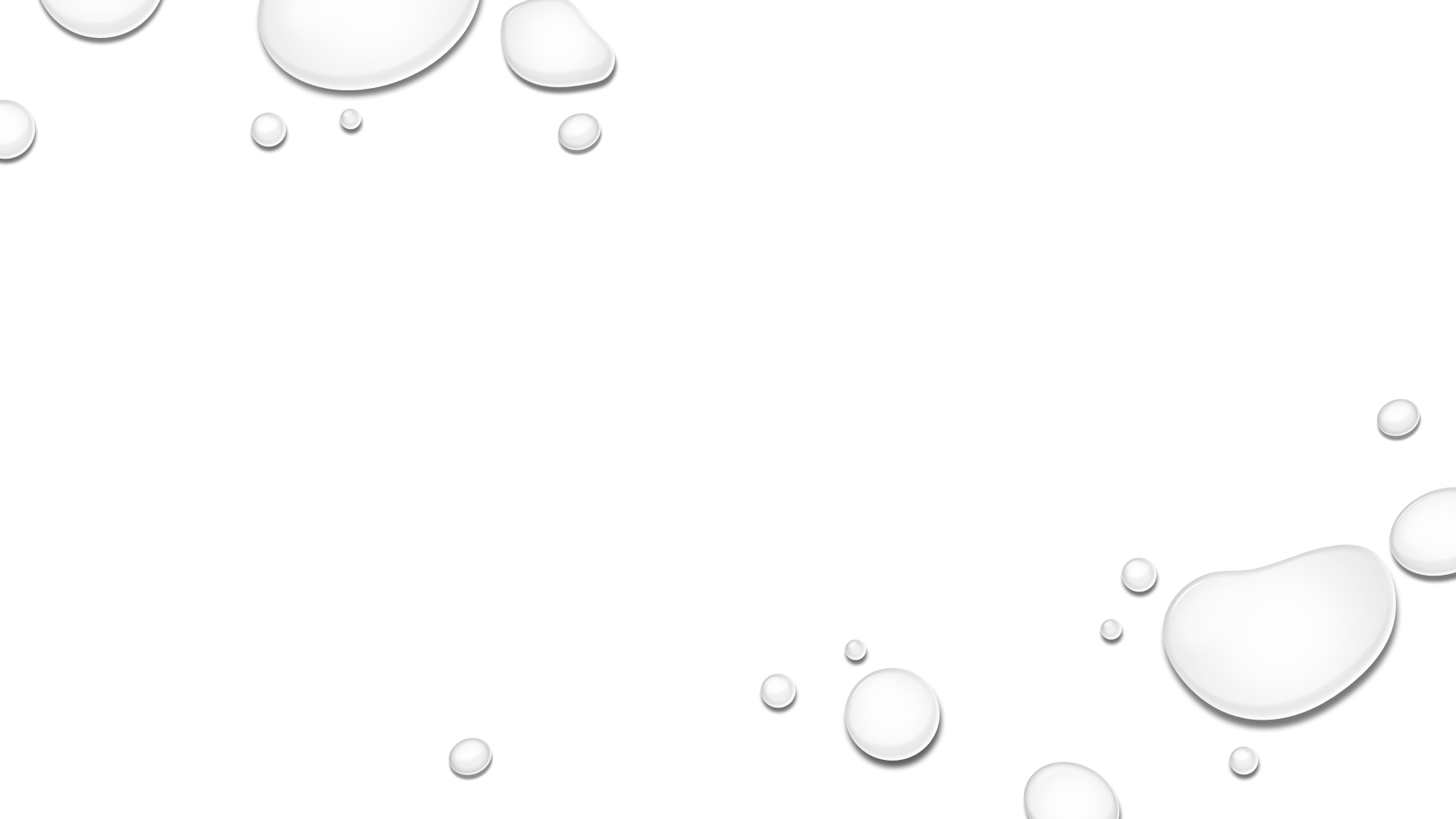 Models of Disability
Medical Model
Social Model
The person is disabled by the abnormalities and deficits of their own body and/or brain.
Disabled people are broken, abnormal, or damaged versions of human being and should be fixed, cured, and/or prevented.
Since the disabled person’s impairments prevent them from functioning normally, they need caregivers and professionals to make decisions for them. The disabled person is an object of charity and receiver of help.
The disabled person should adjust to fit into society, since they are the one who is not normal. Being part of society means rising above disability.
The person is disabled by their environment and its physical, attitudinal, communication, and social barriers.
Disabled people are normal, valid varieties of human being and should have equal rights and access to society, just as they are.
Since the disabled person is inherently equal, they have a right to autonomy, choice, and free and informed consent in their own lives.
The disabled person should be supported by society, because they are equal and have a right to inclusion. Their community should adjust its own barriers and biases.
https://eisforerin.com/2017/08/05/disability-101-medical-model-vs-social-model/
Positive, or Exploitable?
We are taught that some positive aspects of neurodivergence are the traits that can be profitable 
Positive traits can be anything you consider to be positive 
We often threaten the status quo
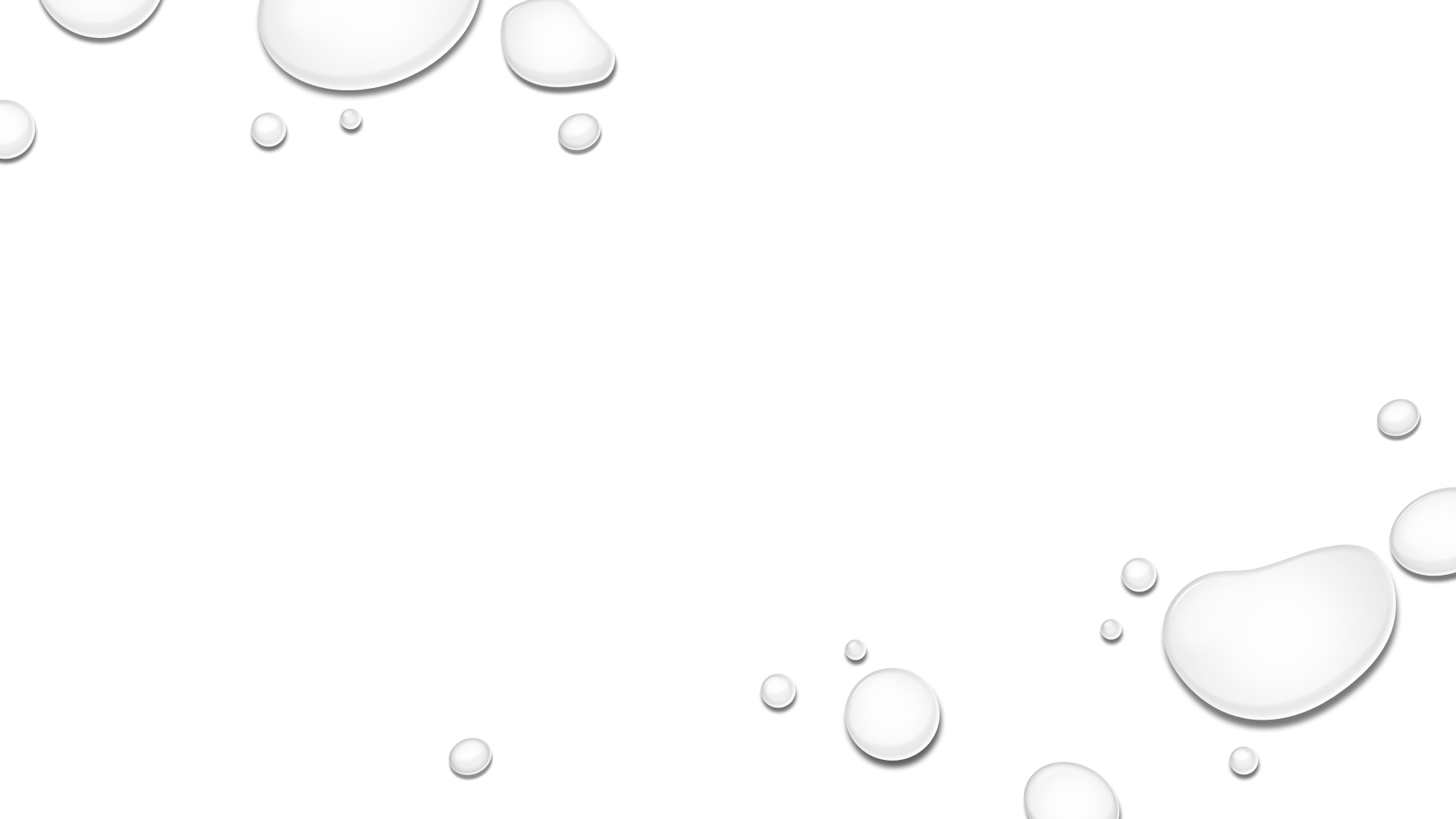 Kink and Autism – Do they go together?
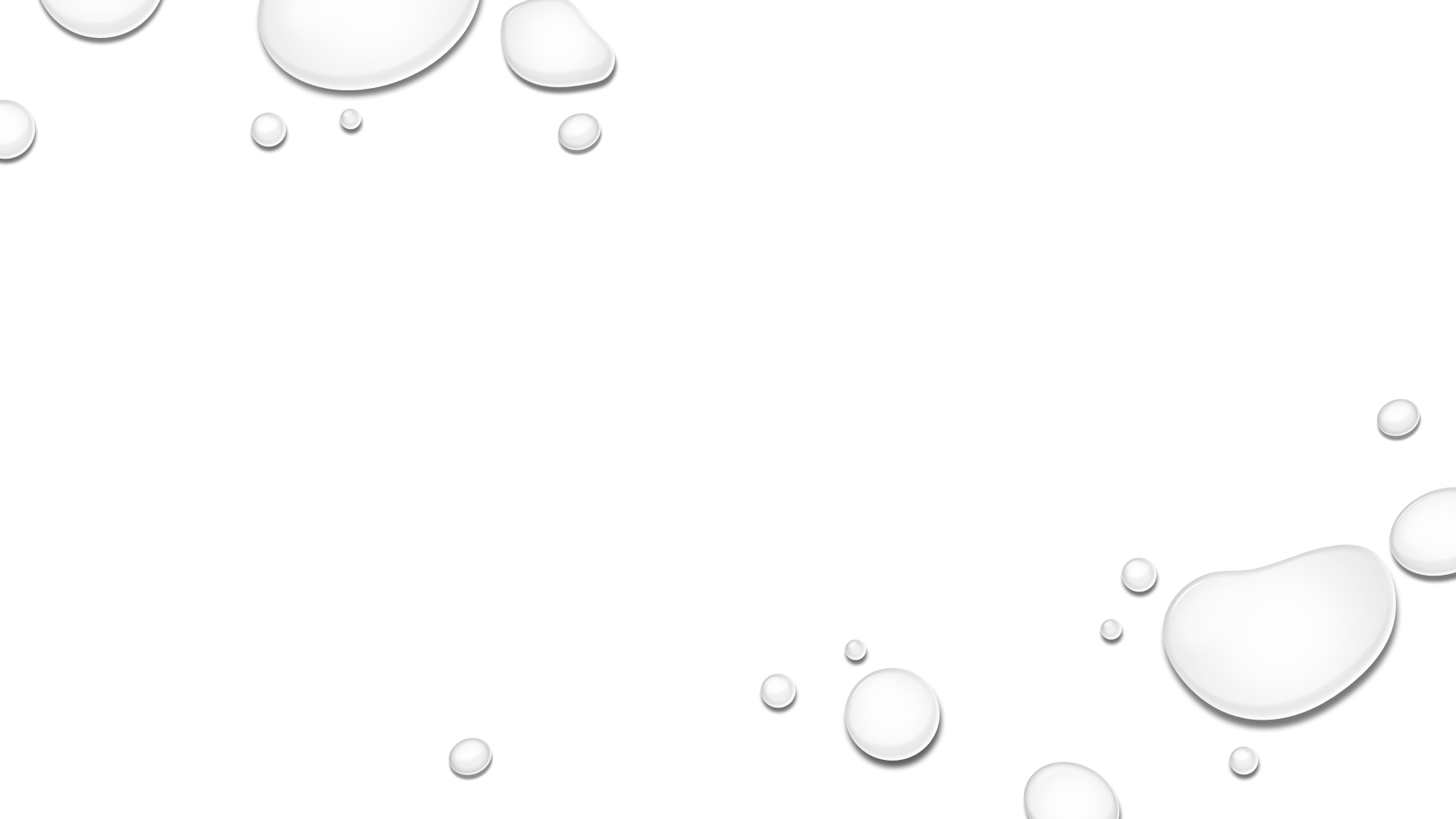 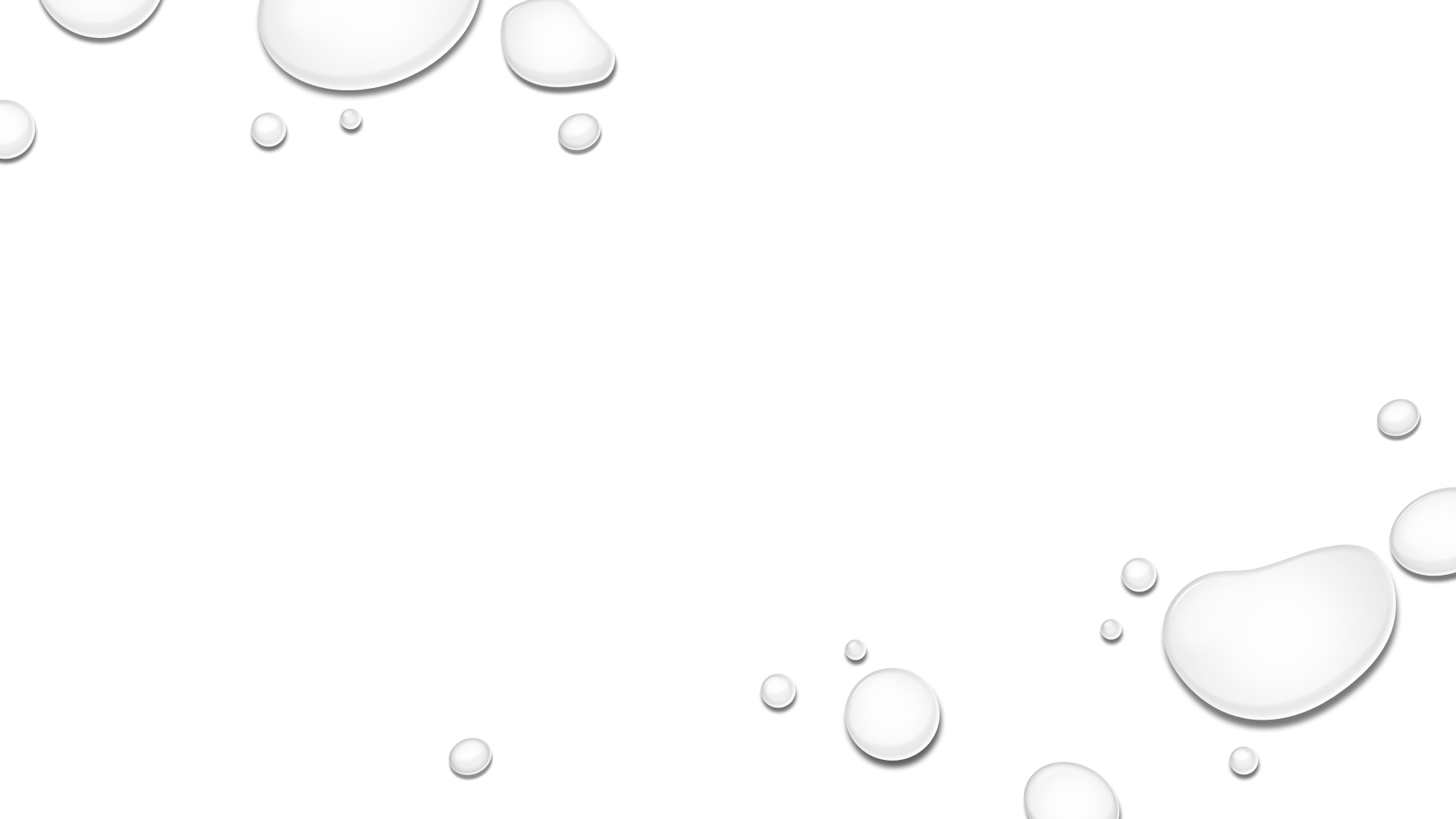 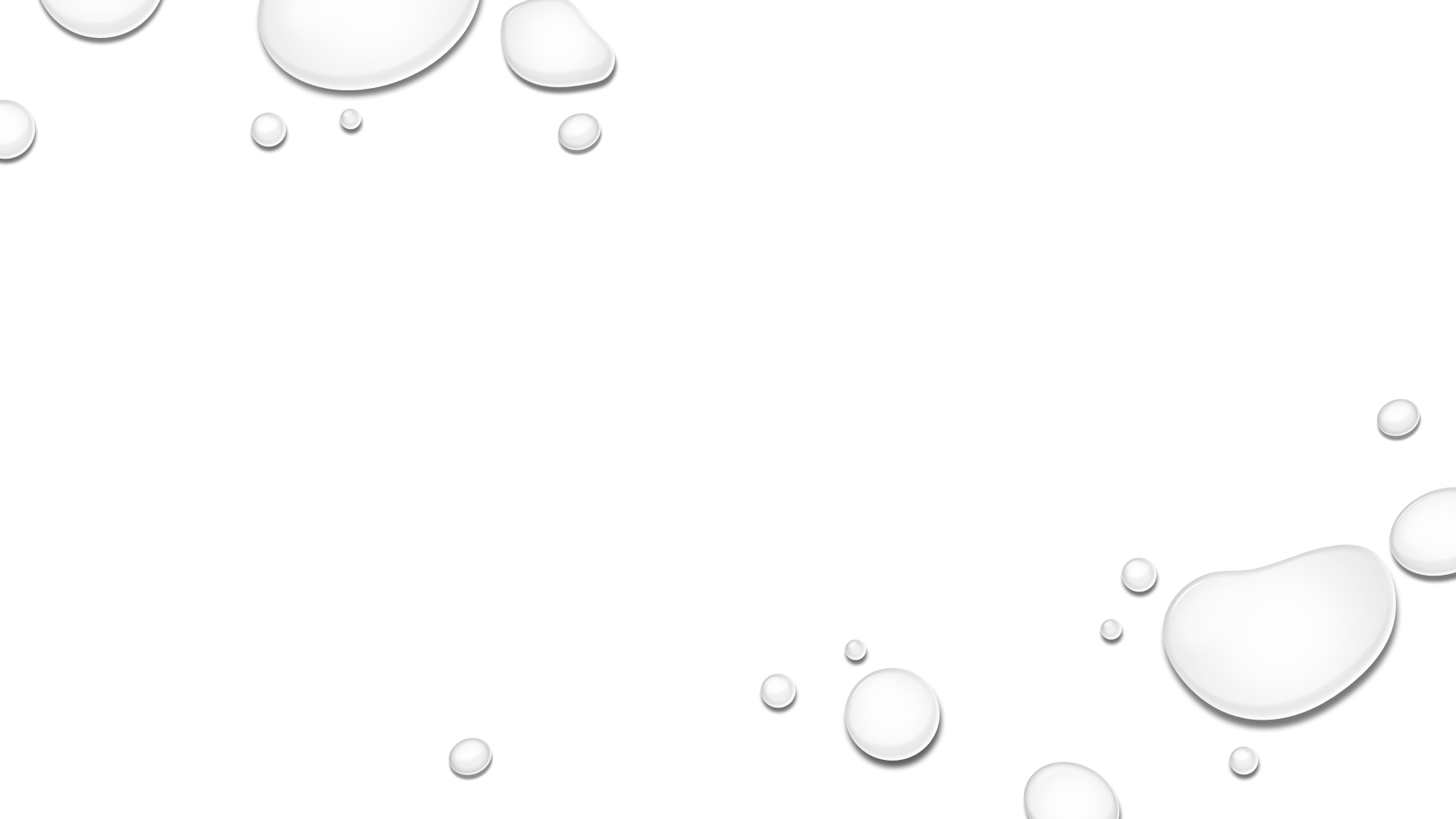 Disclaimer!
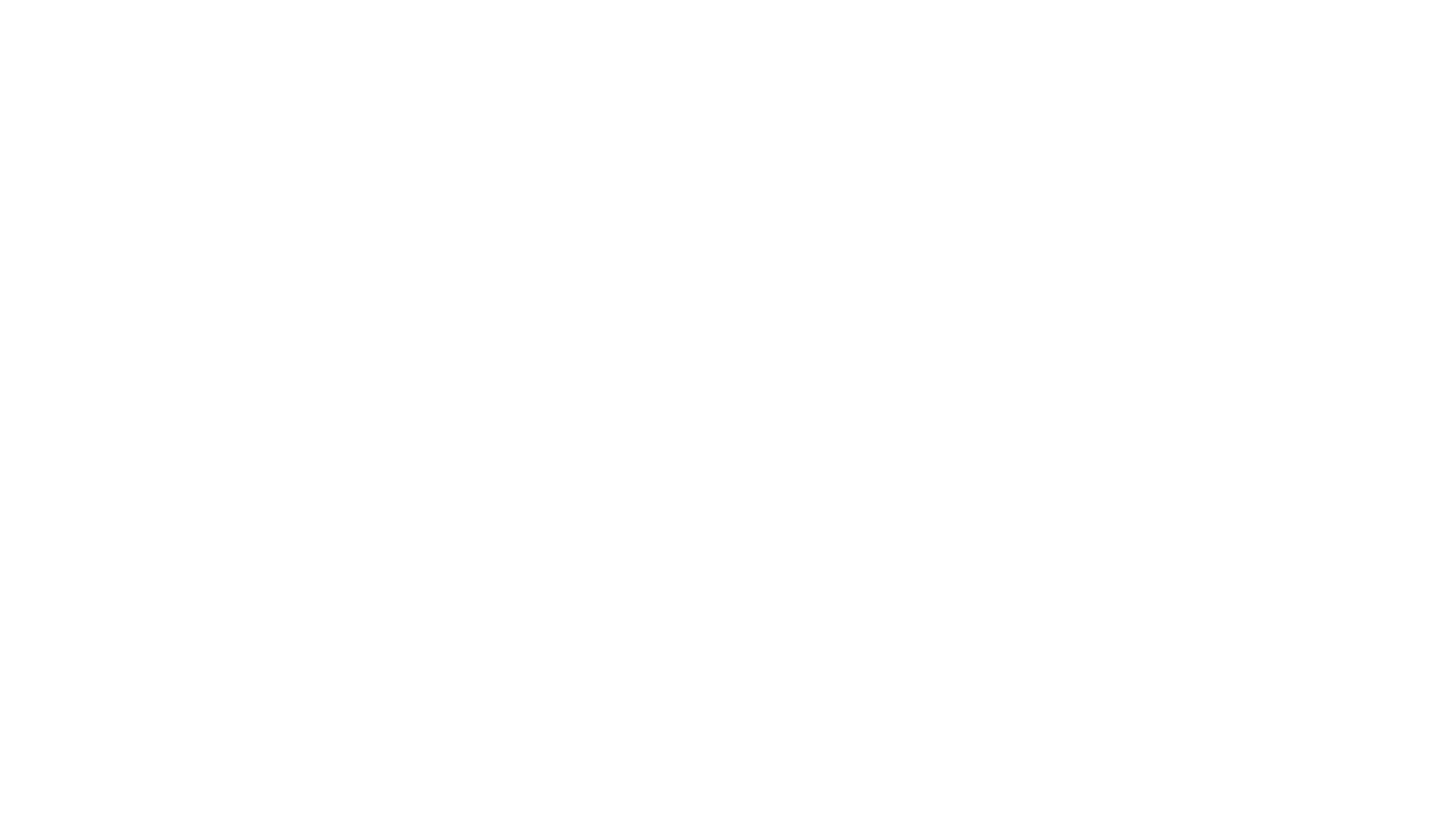 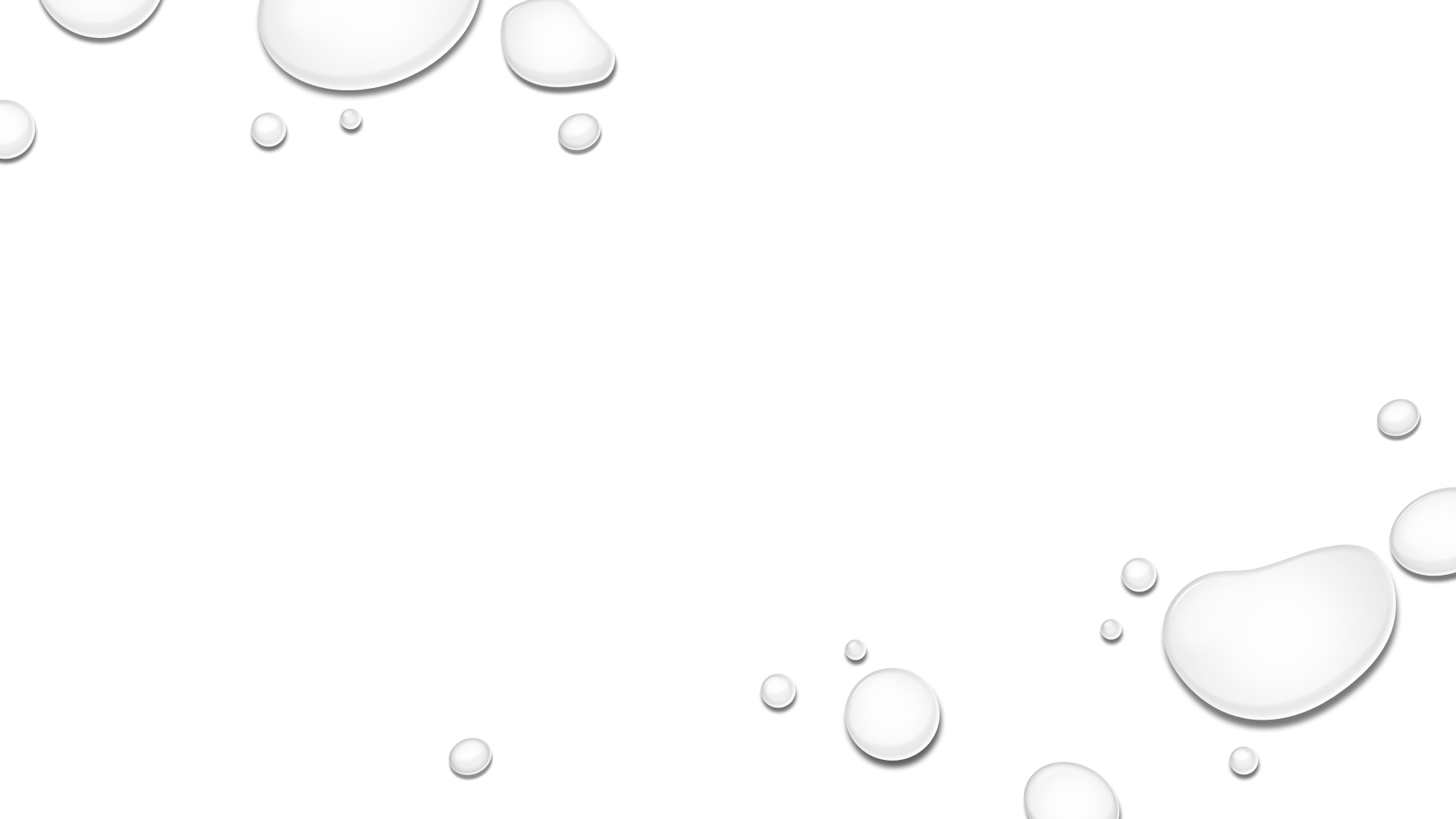 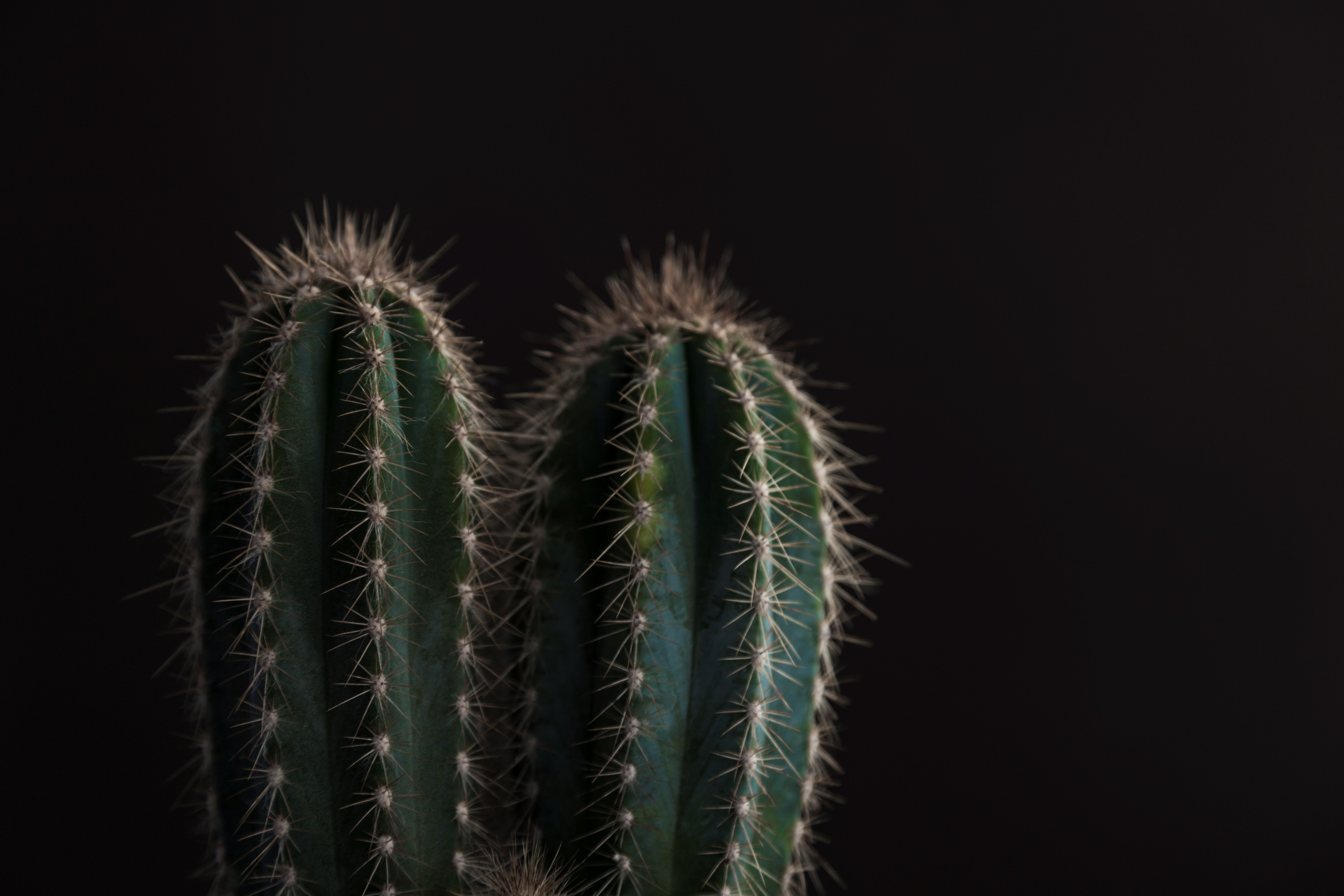 Dermatillomania isn’t strange to a piquerist
Stimming: Repetitive movements or noises 
Nuanced understanding of stimming, positive relationships to sensation and pain 
Variety of stimming methods 
Incorporating stimming in kink
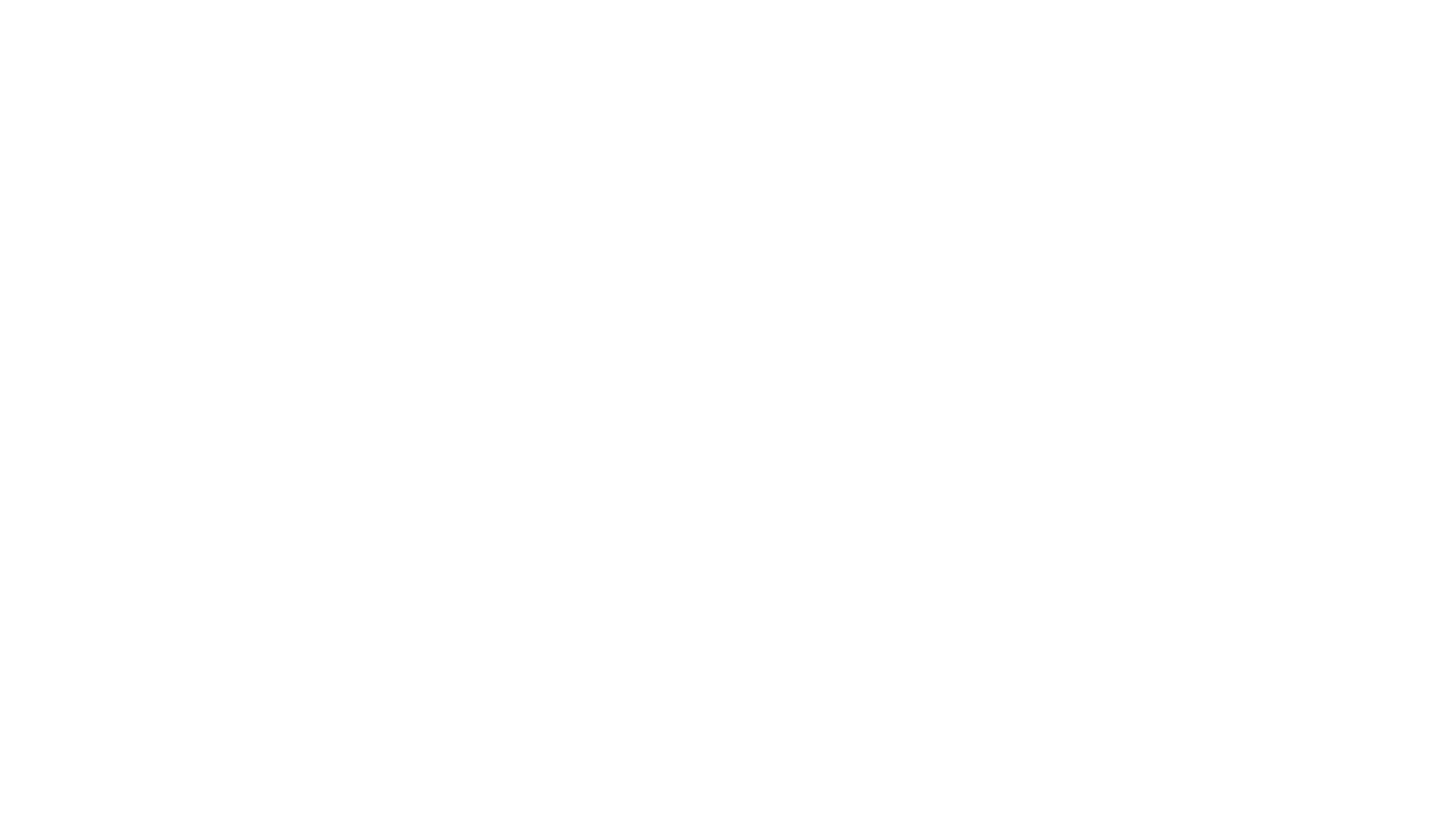 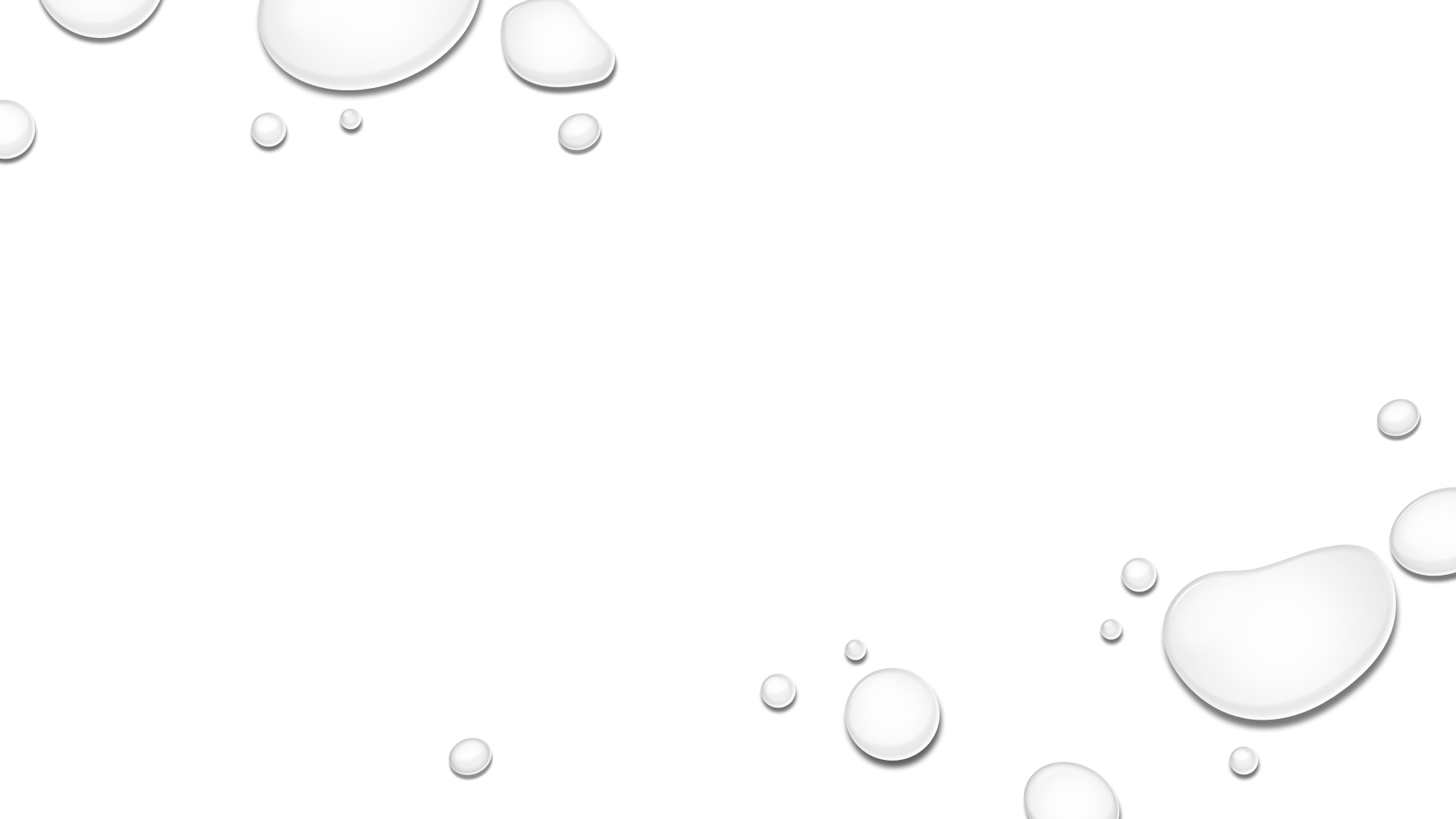 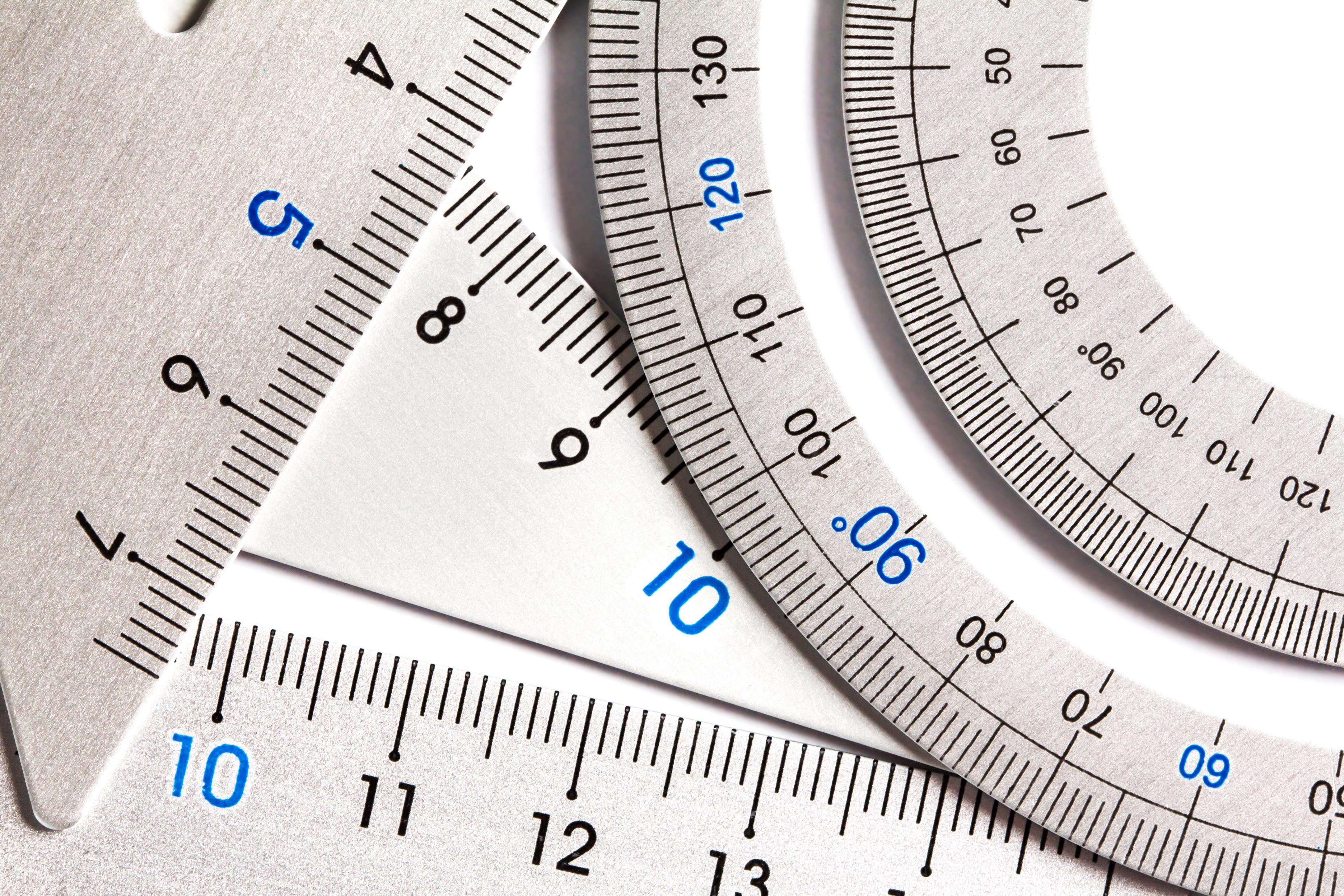 Rules, Rules, Rules
Clear and explicit rules in dungeons and events 
Culture that emphasizes consent 
Rituals and structure 
Protocol, 24/7 D/s, Power Exchange
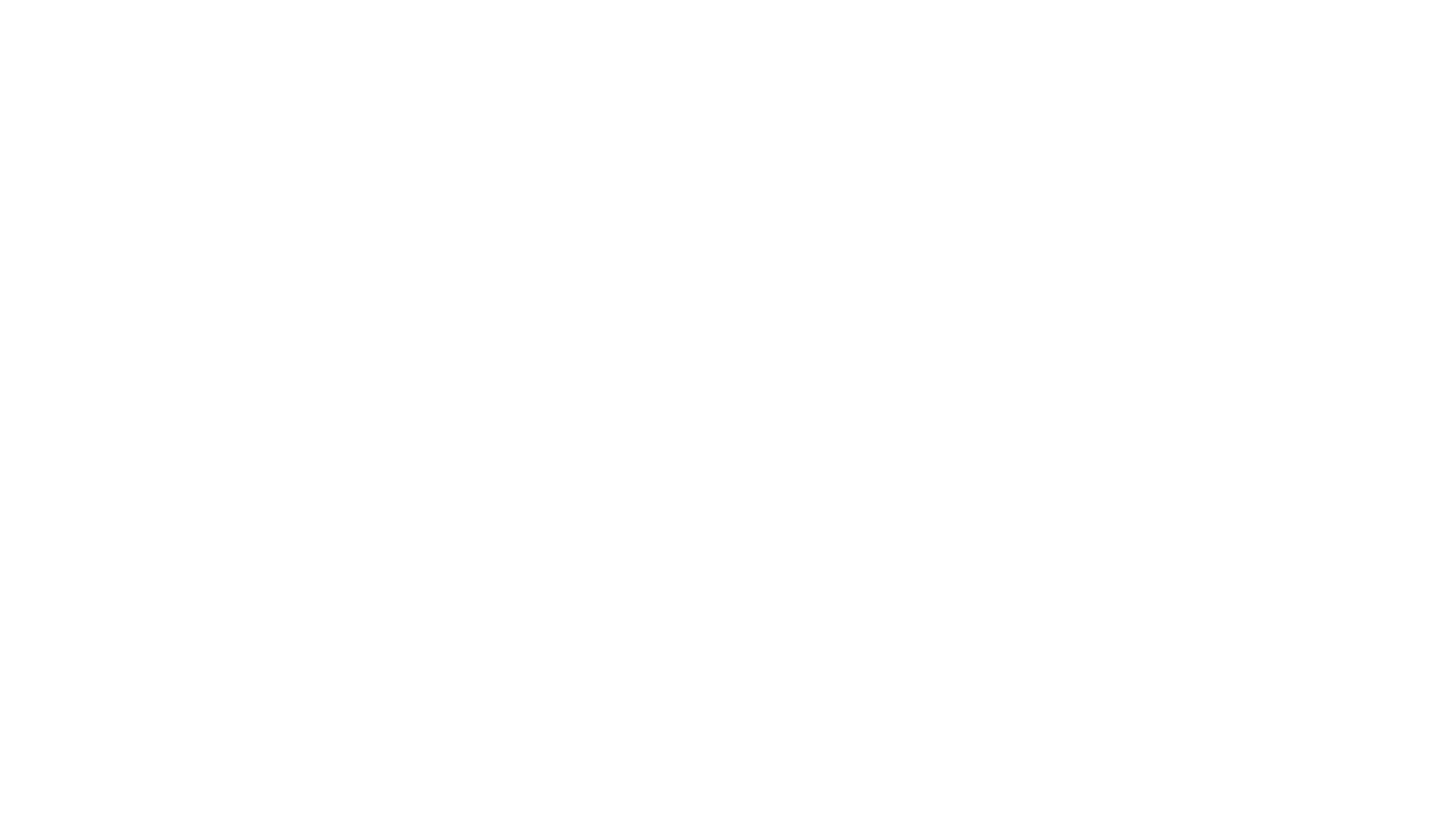 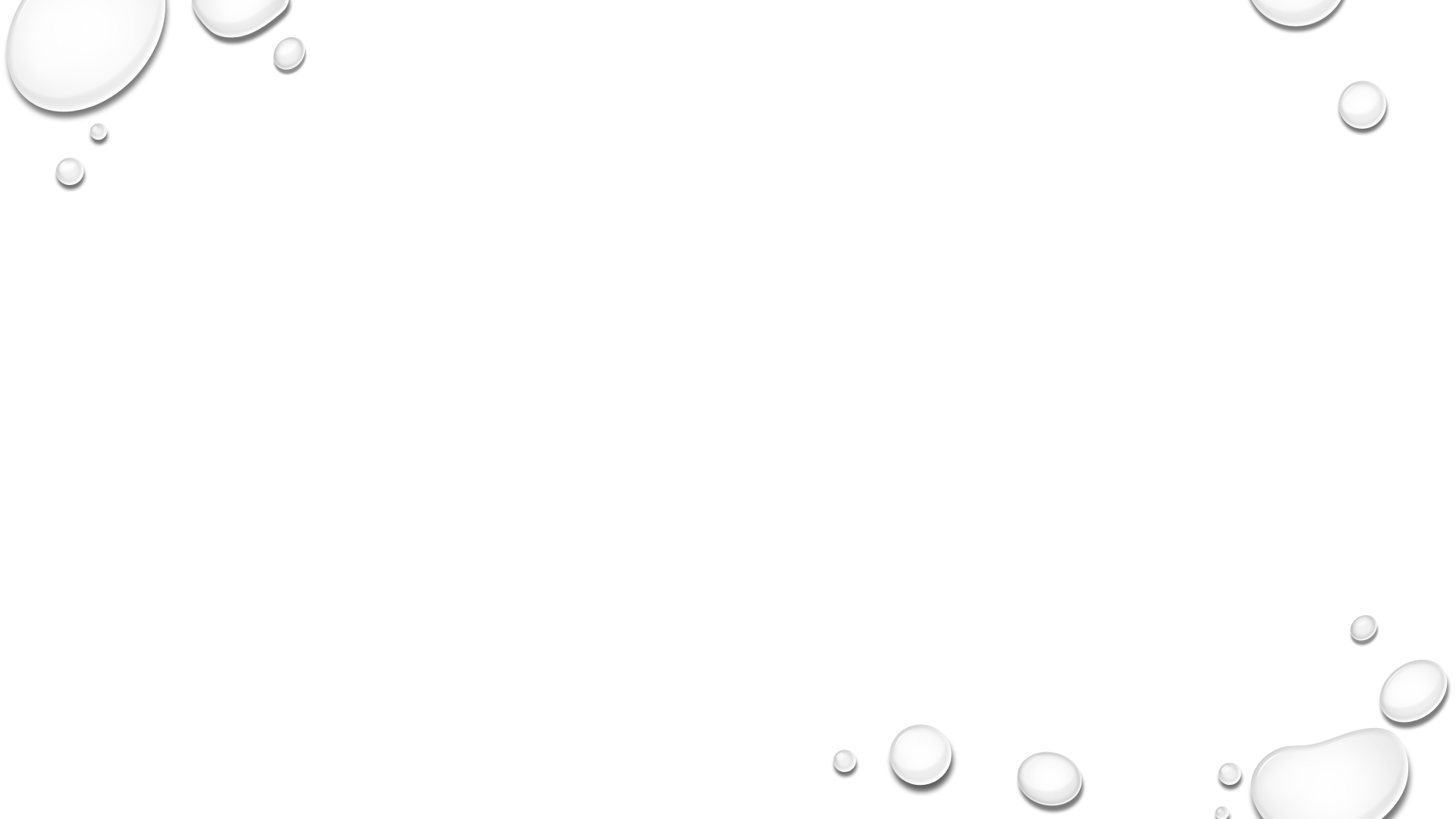 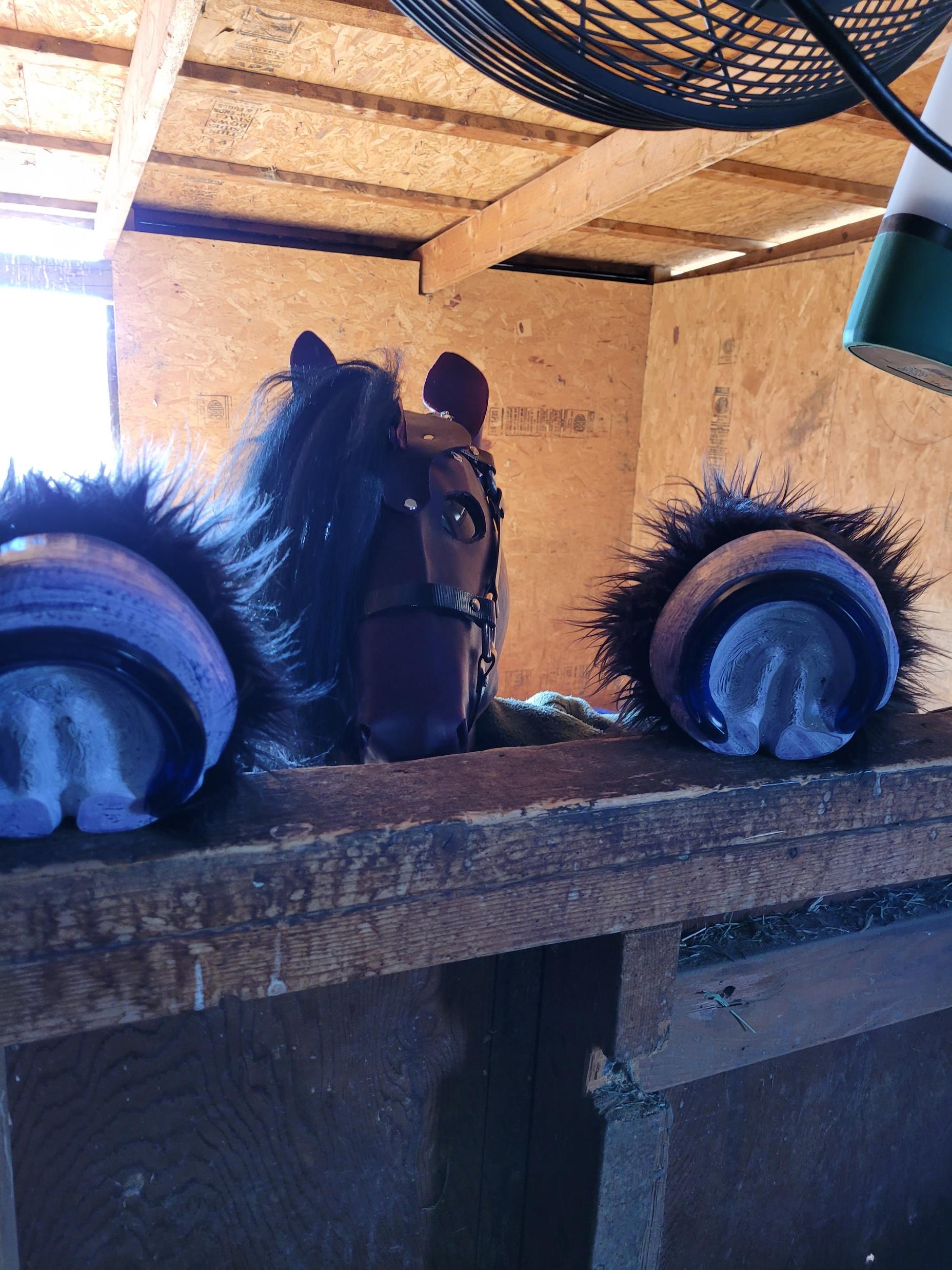 Indulgence in Silliness and Creativity
Freedom to explore roleplay, costumes, artistic expression without judgement
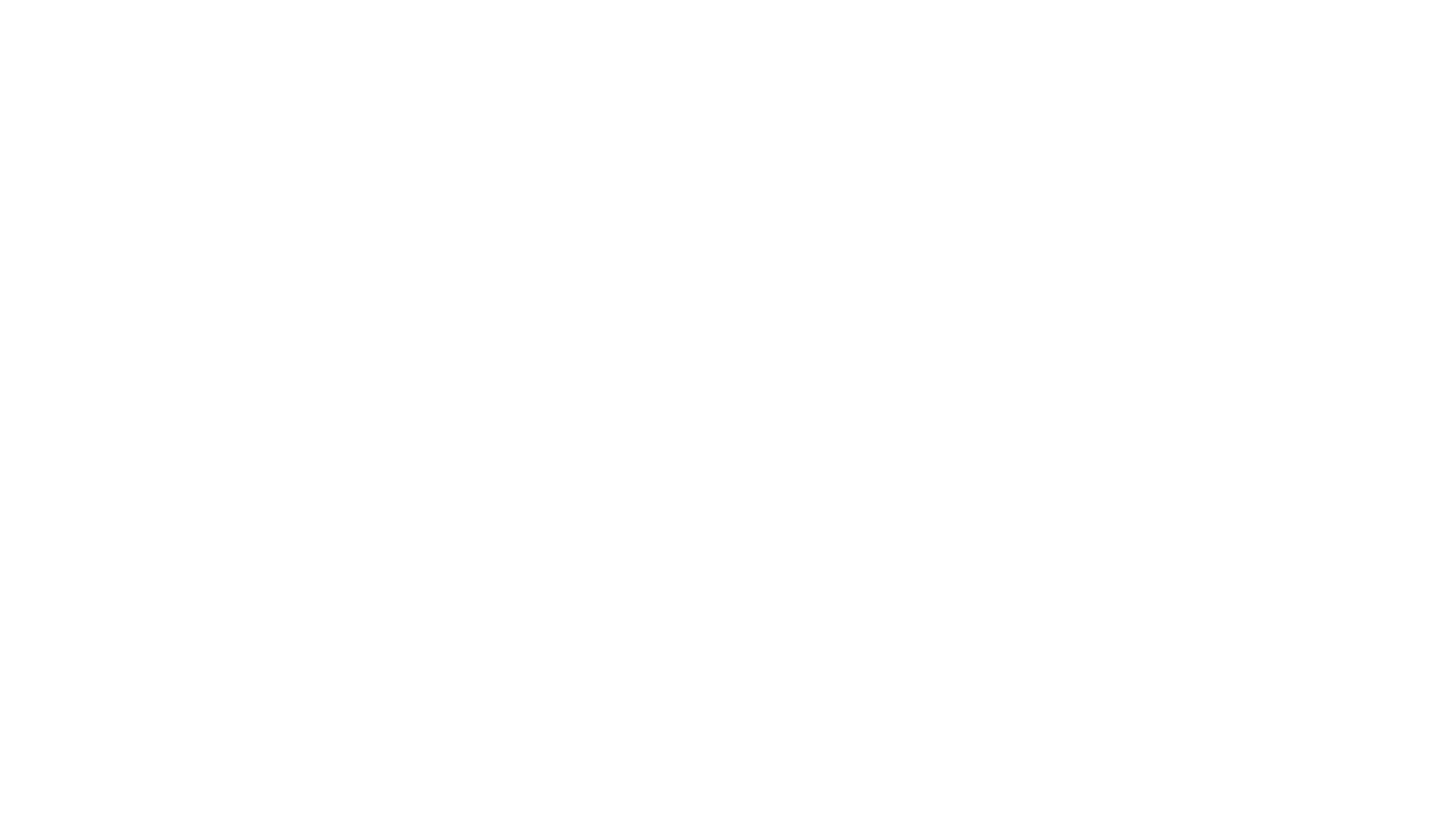 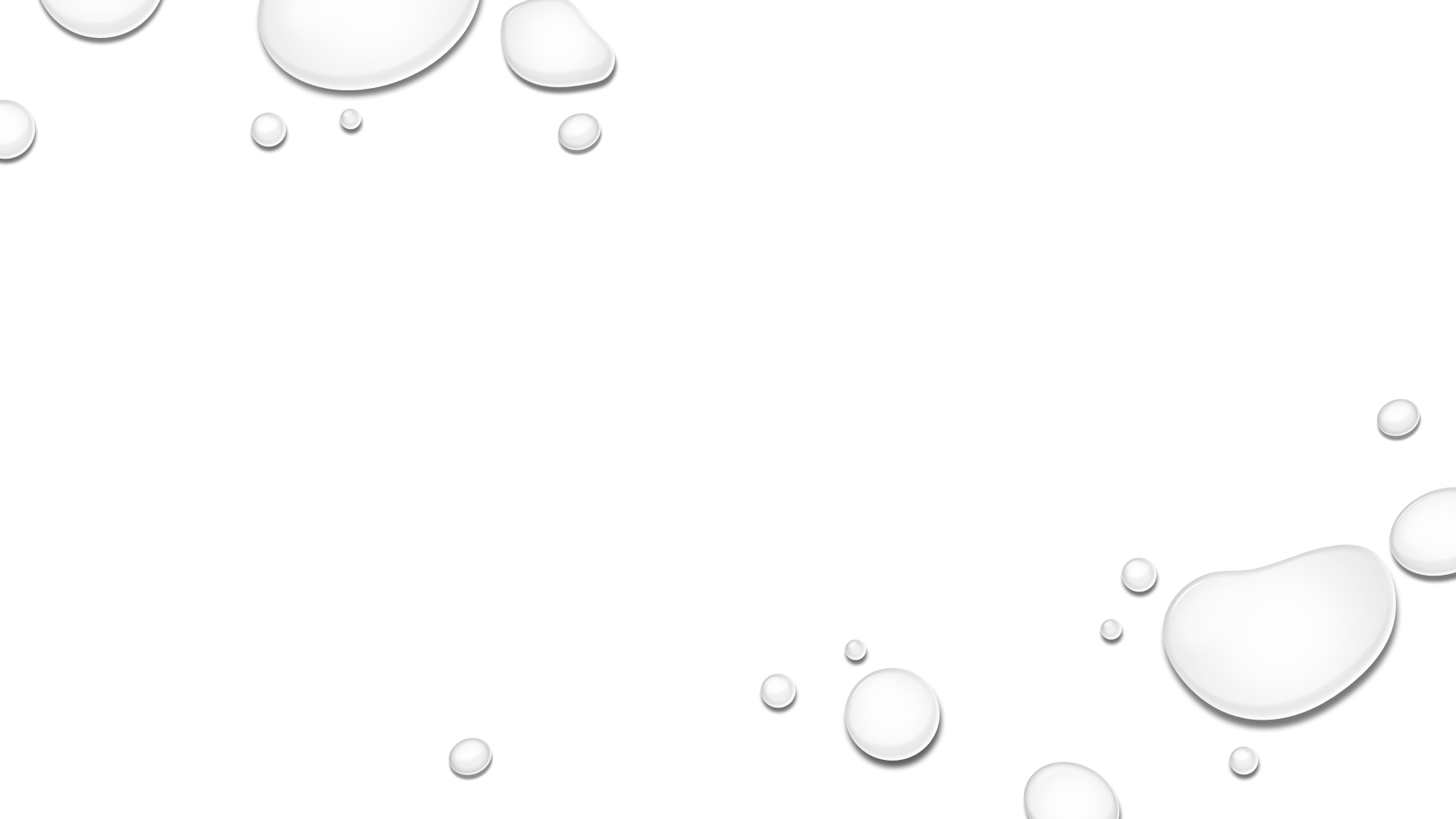 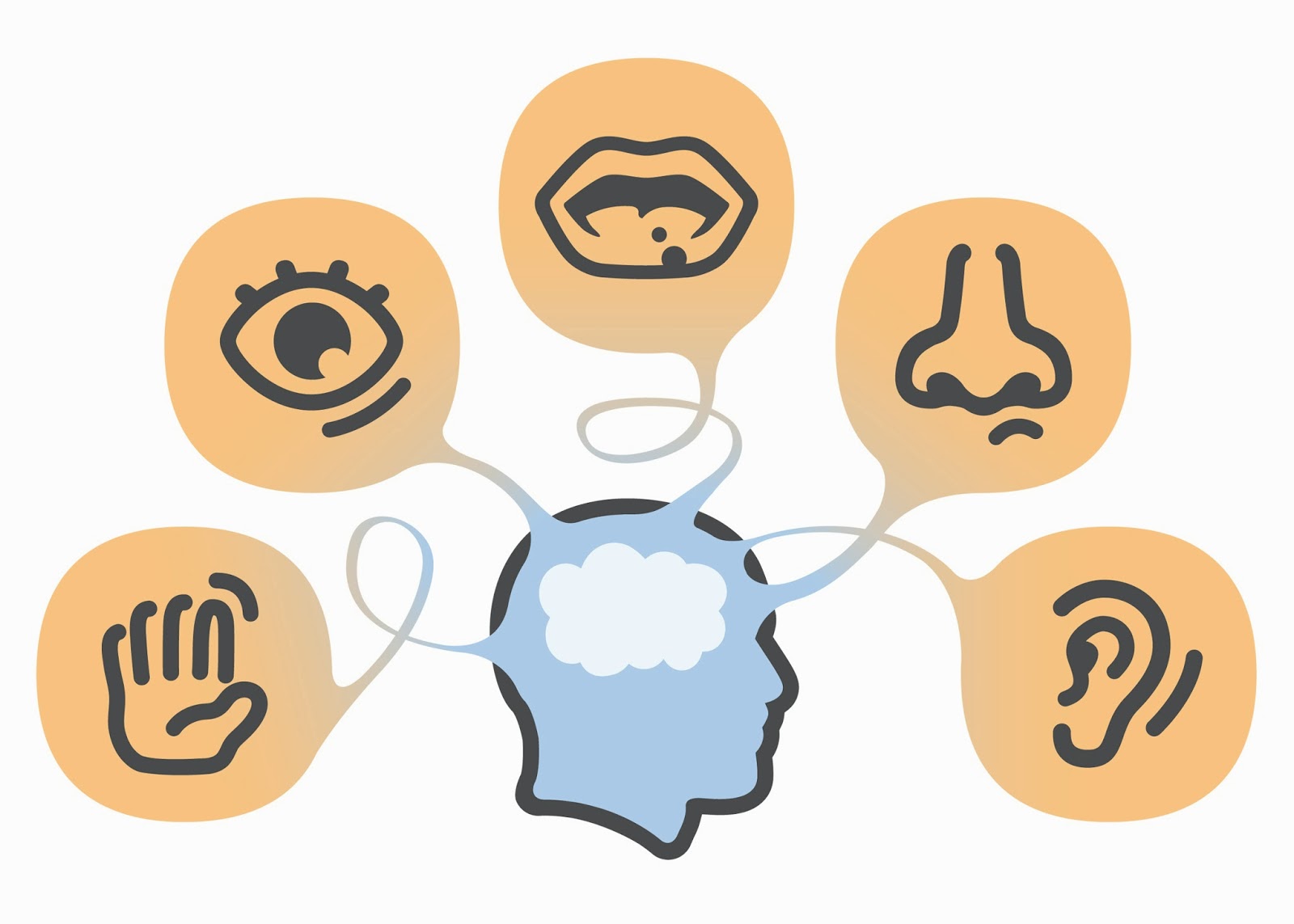 Relationship to Sensation
Sensory Play
Sadomasochism 
Hypnosis and Subspace
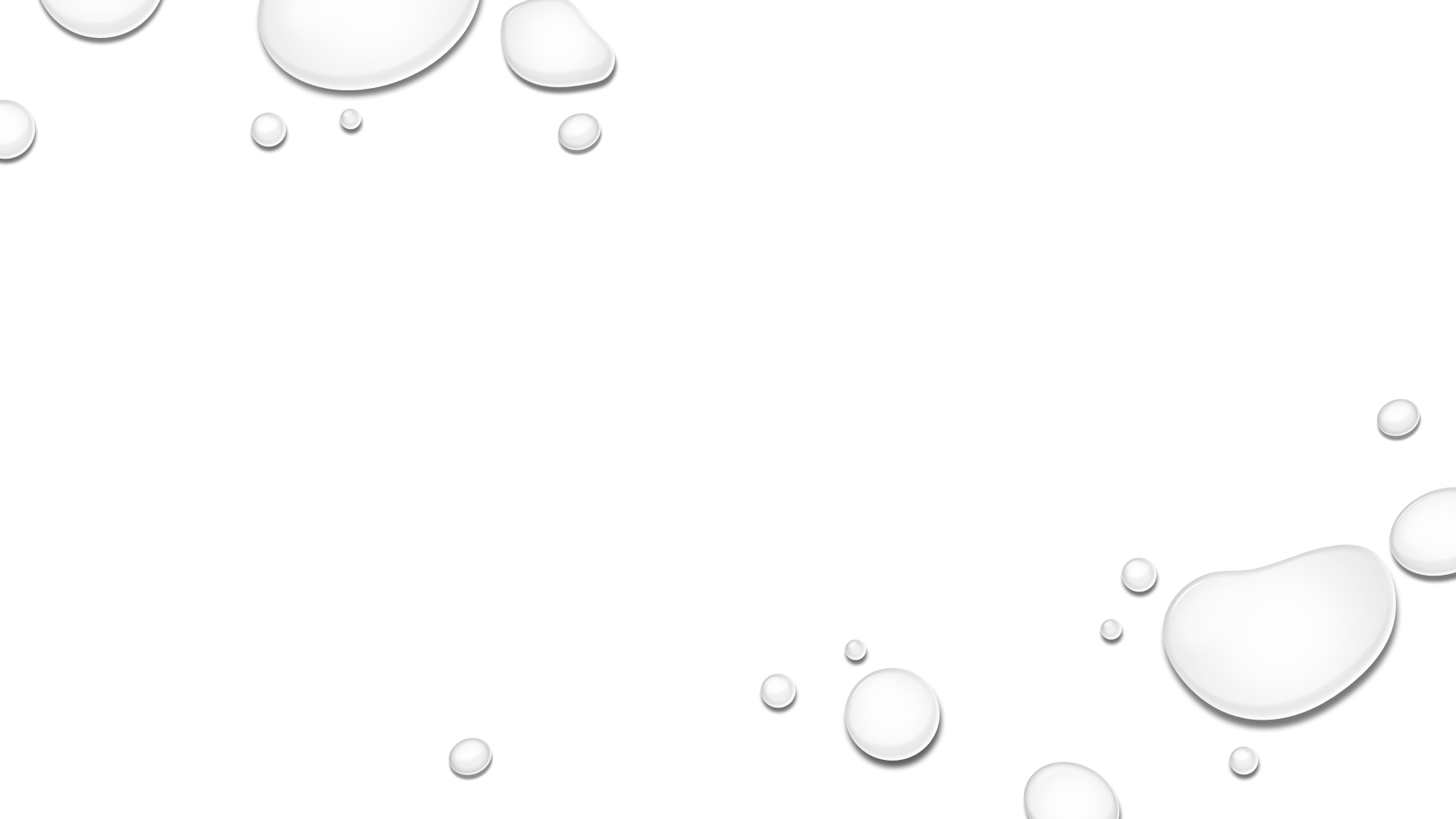 Navigating Social and Sensory Intensity
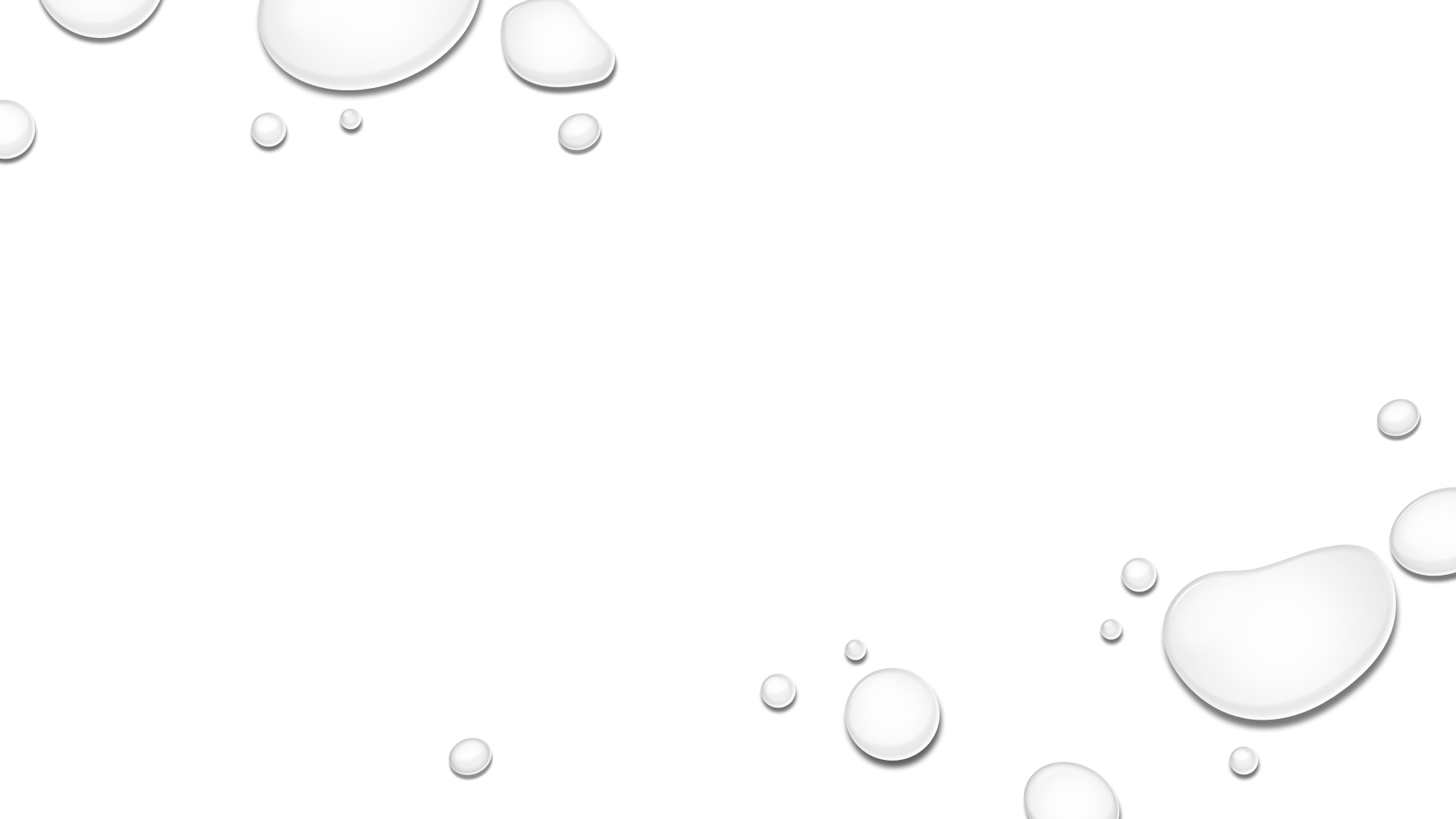 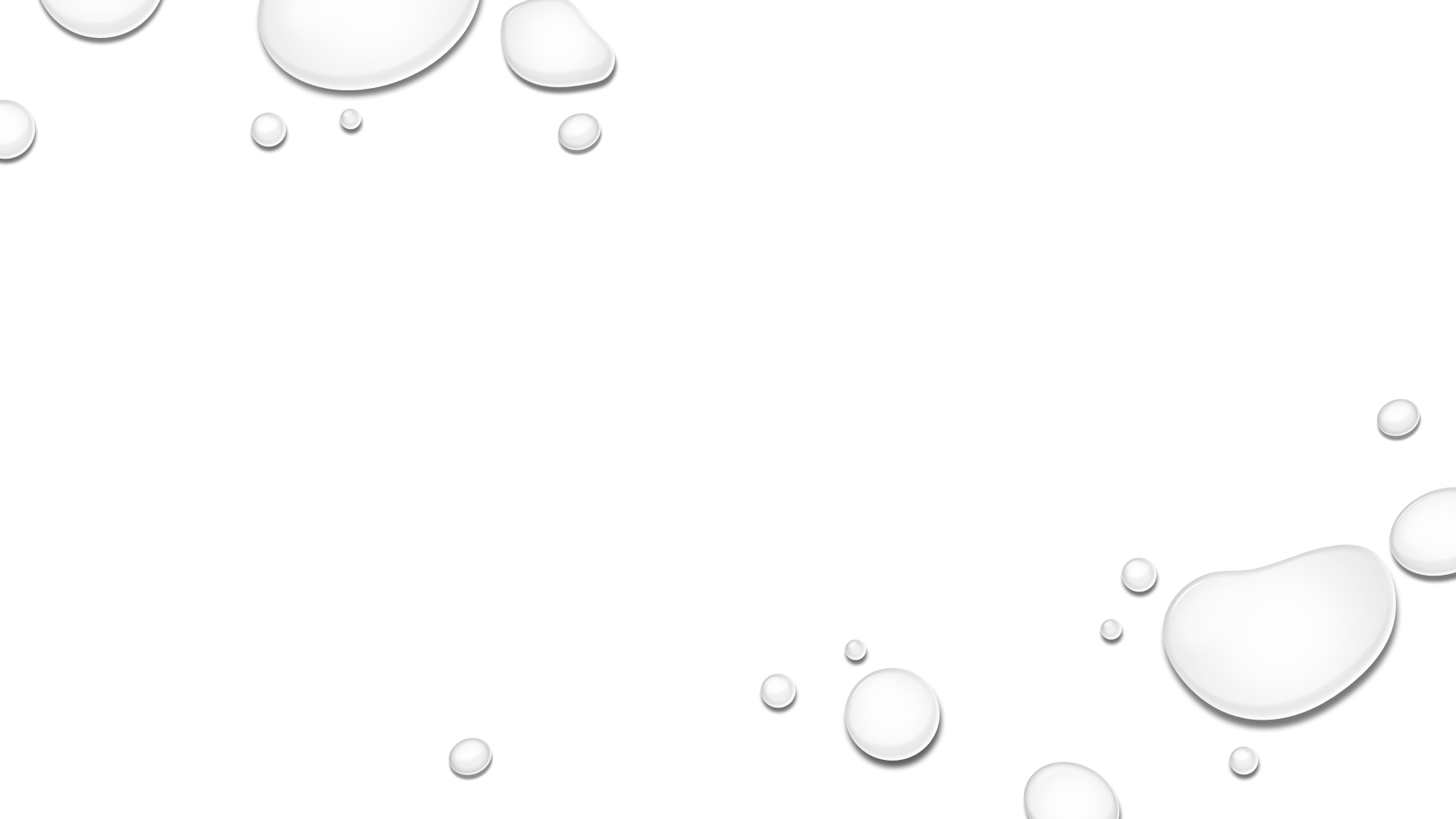 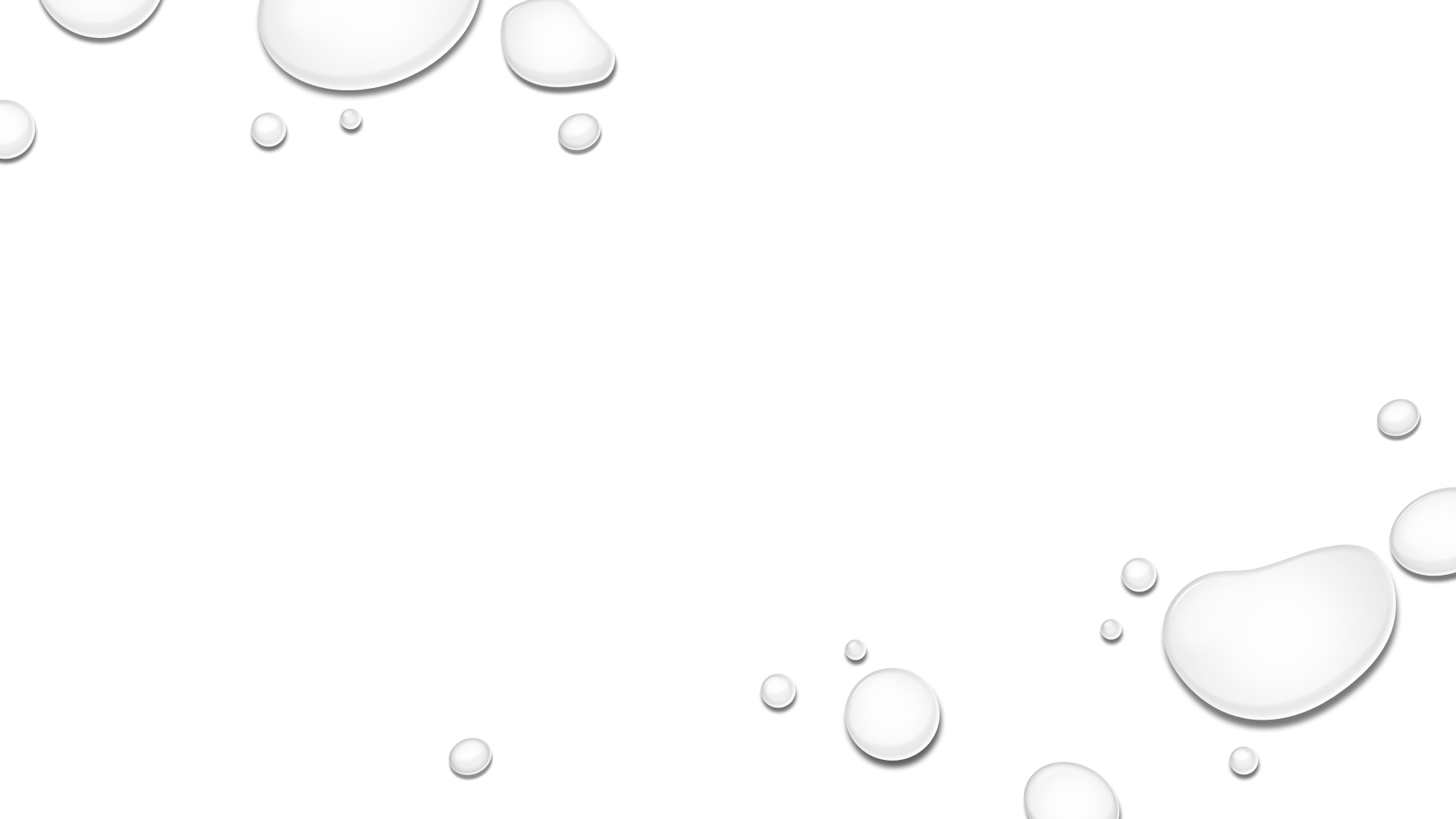 Talking to Partners
Learning about yourself 
Being up-front 
Self-advocacy 
Love languages 
Infodumping
Parallel Play
Support Swapping
Practice?
https://boren.blog/2021/07/11/the-five-neurodivergent-love-languages/
Munches and Dungeons
Contact the munch organizer beforehand
It is okay to leave early 
Most dungeon venues and informal dungeons have non-kink spaces
Researching venues
Have friends to support you
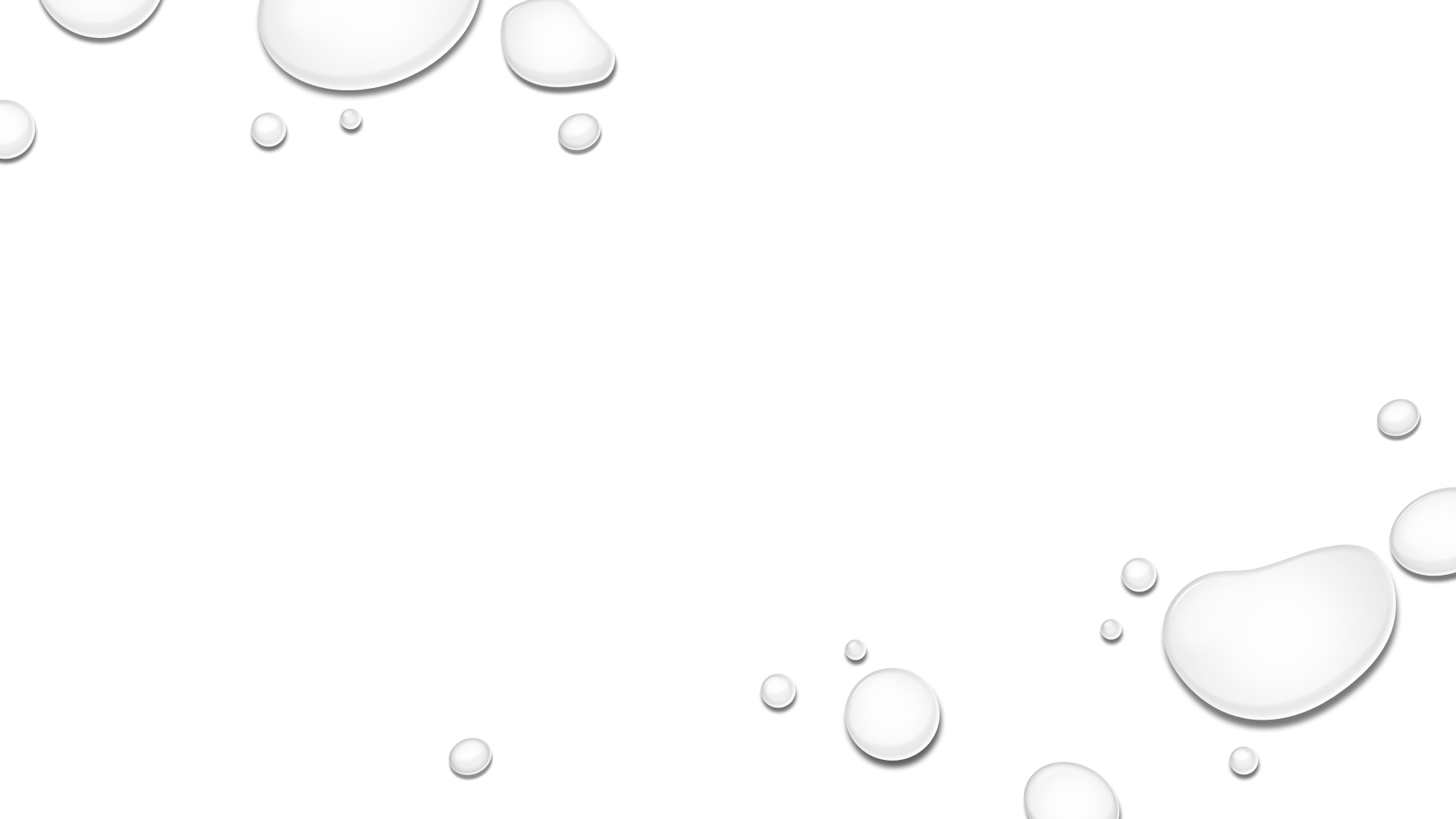 How can dungeons be more accommodating?
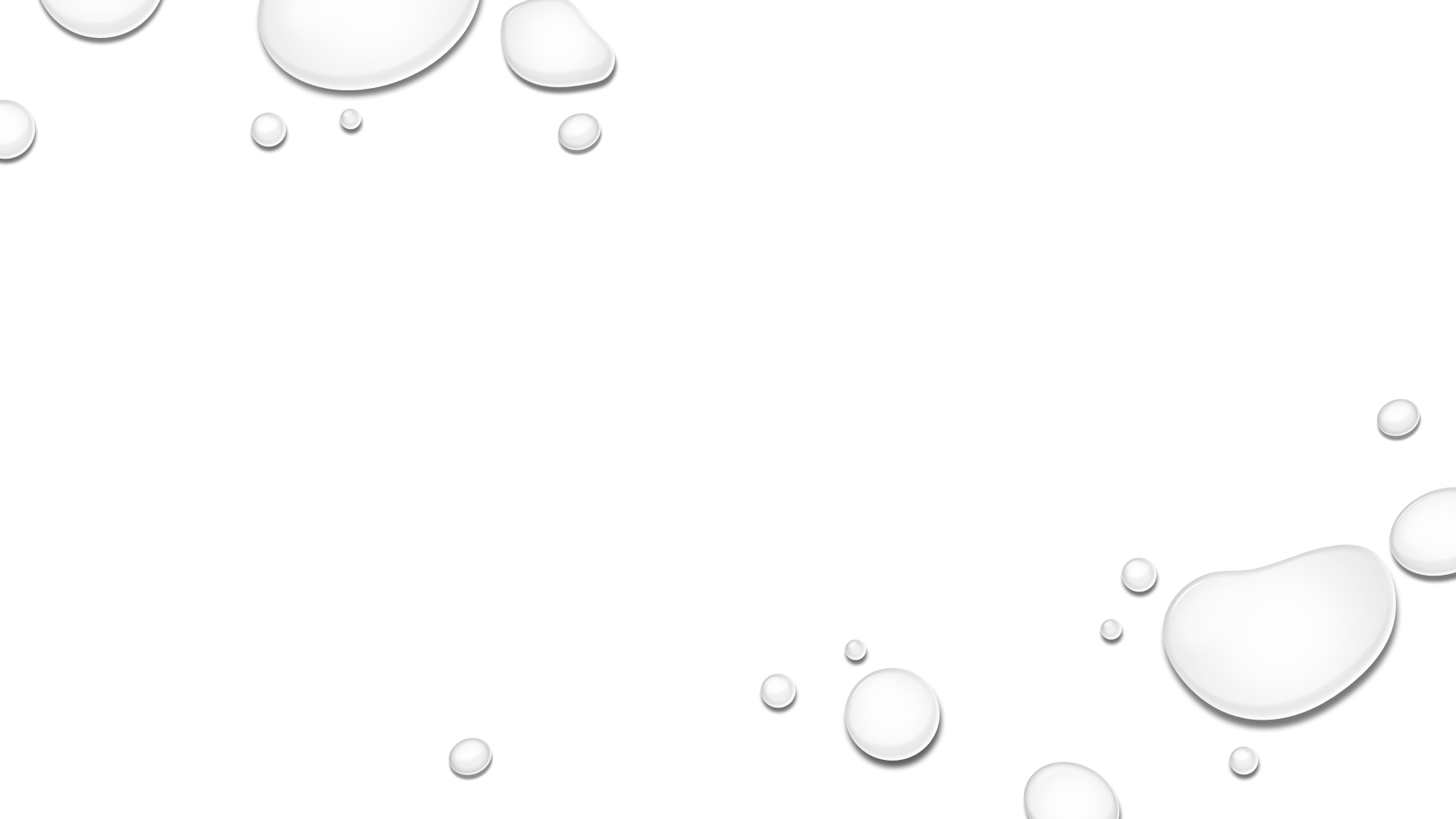 And how can they EMBRACE us?
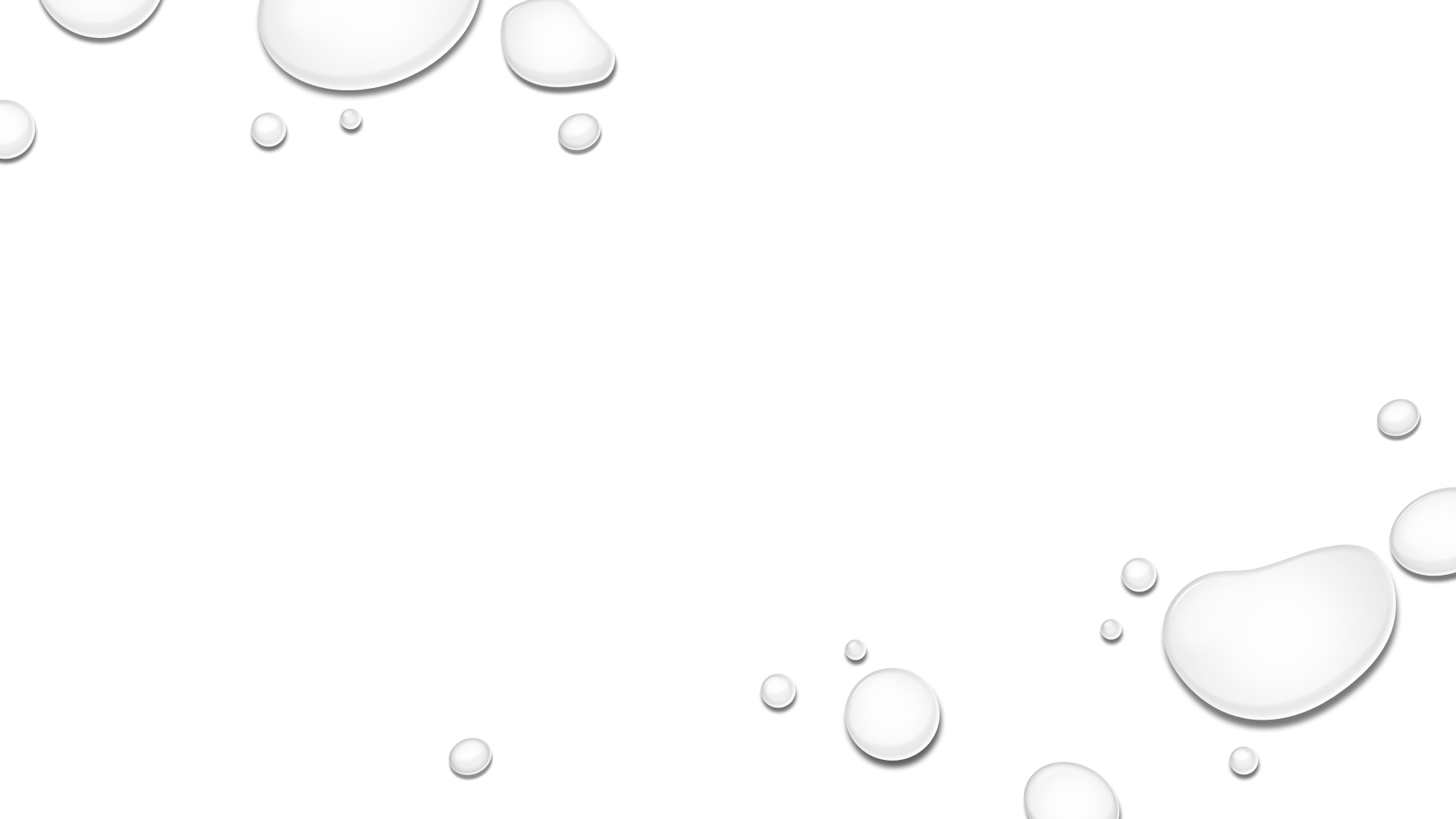 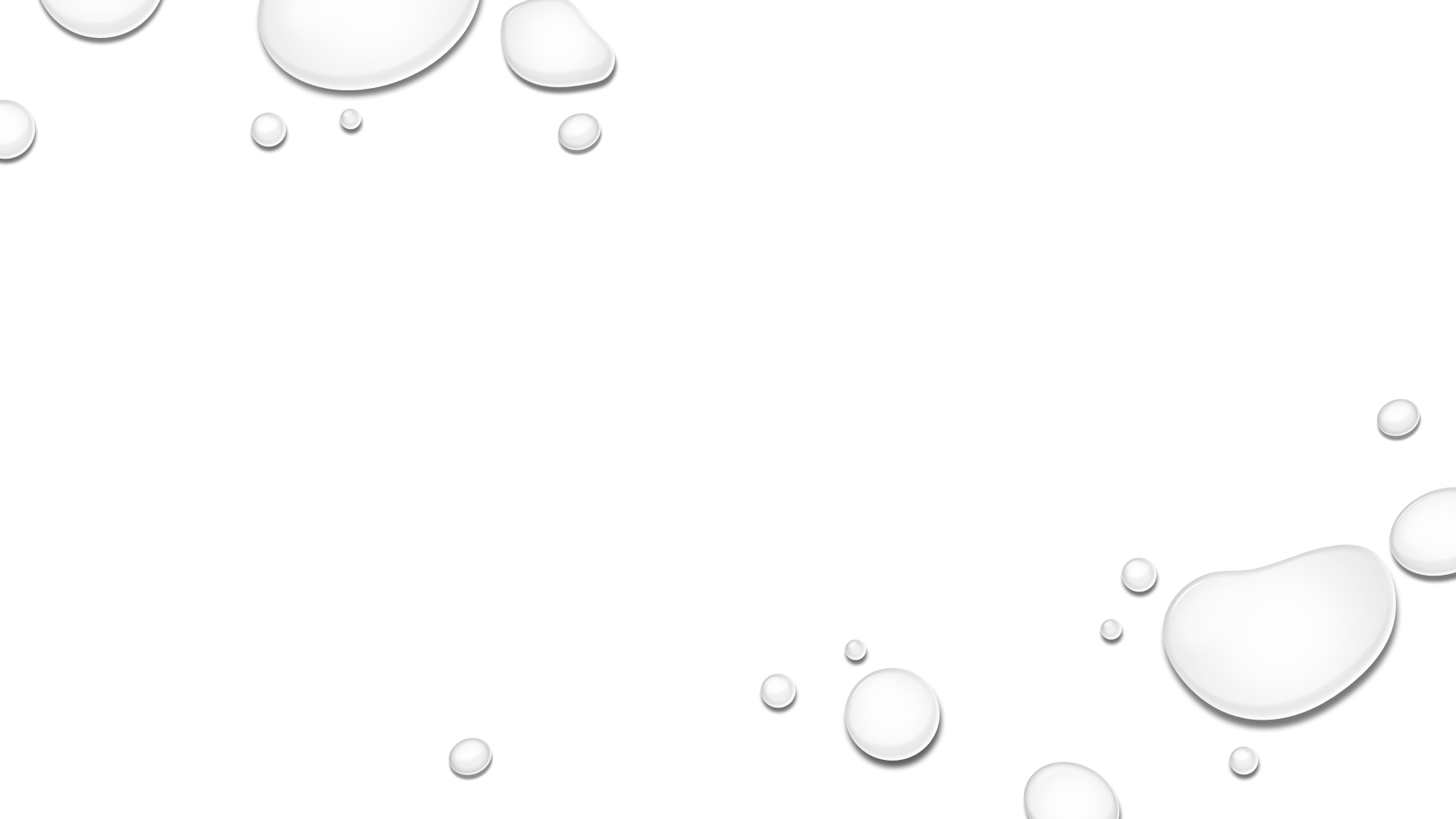